E-MEDIATION in Bulgaria
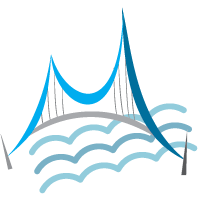 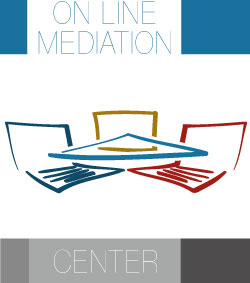 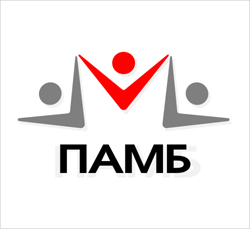 Eliza Nikolova
Professional Association of Mediators in Bulgaria
More then 25 years primitive social network and no commercial network, no transactions or any significant relations in Internet
“Conflict is a growing industry“
Fisher and Uri, 
“Getting to Yes"(1981)
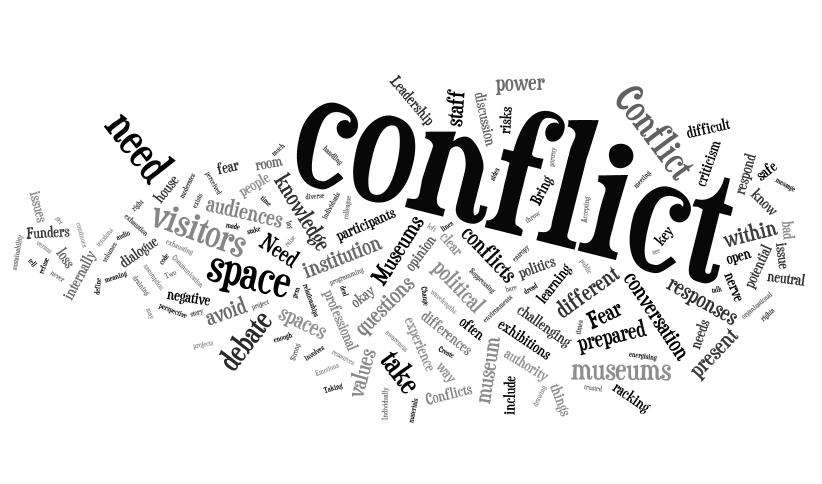 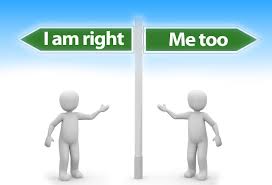 Increasing the use of ADR - advantages and disadvantages

No interest on the web.

The focus falls outside the online space.
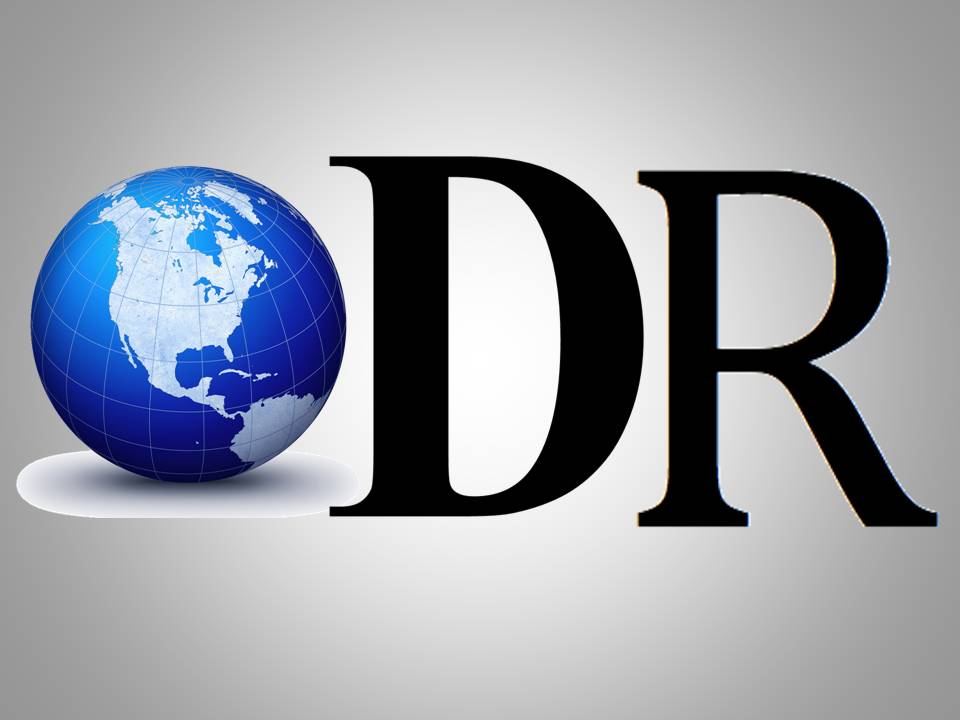 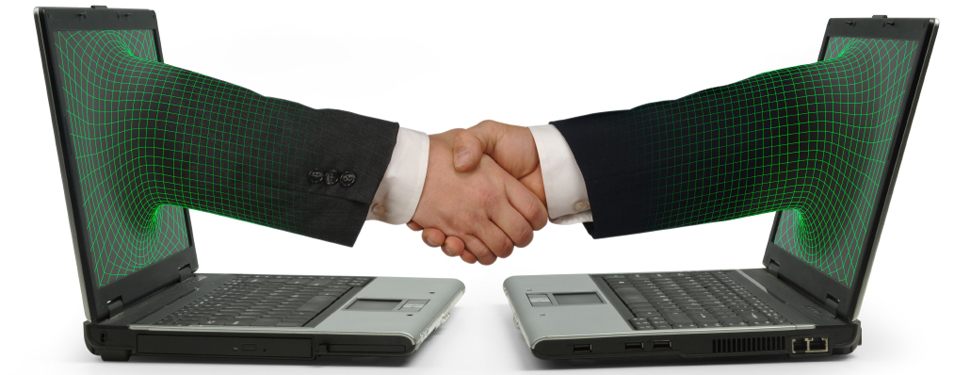 The implementation of ODR includes the following stages
input of initial information,
launch of the procedure /thanks to the initiative of at least one party and the work of the technologies /, 
gathering of information, evidence, etc., 
hearing if needed, conducting online discussions - audio and video, 
developing an agreement.
E-mediation
the use of technology /computer, mobile device, telephone, etc. / and software support the mediator and the parties in the following actions: 
organizing information, 
sending automatic messages, 
drafting the written communication, 
blocking the rough language, video and conferencing, drafting the agreement, etc.
the software can monitor the meetings - start, duration, clarification of interests and priorities, etc. activities, depending on the development parameters.
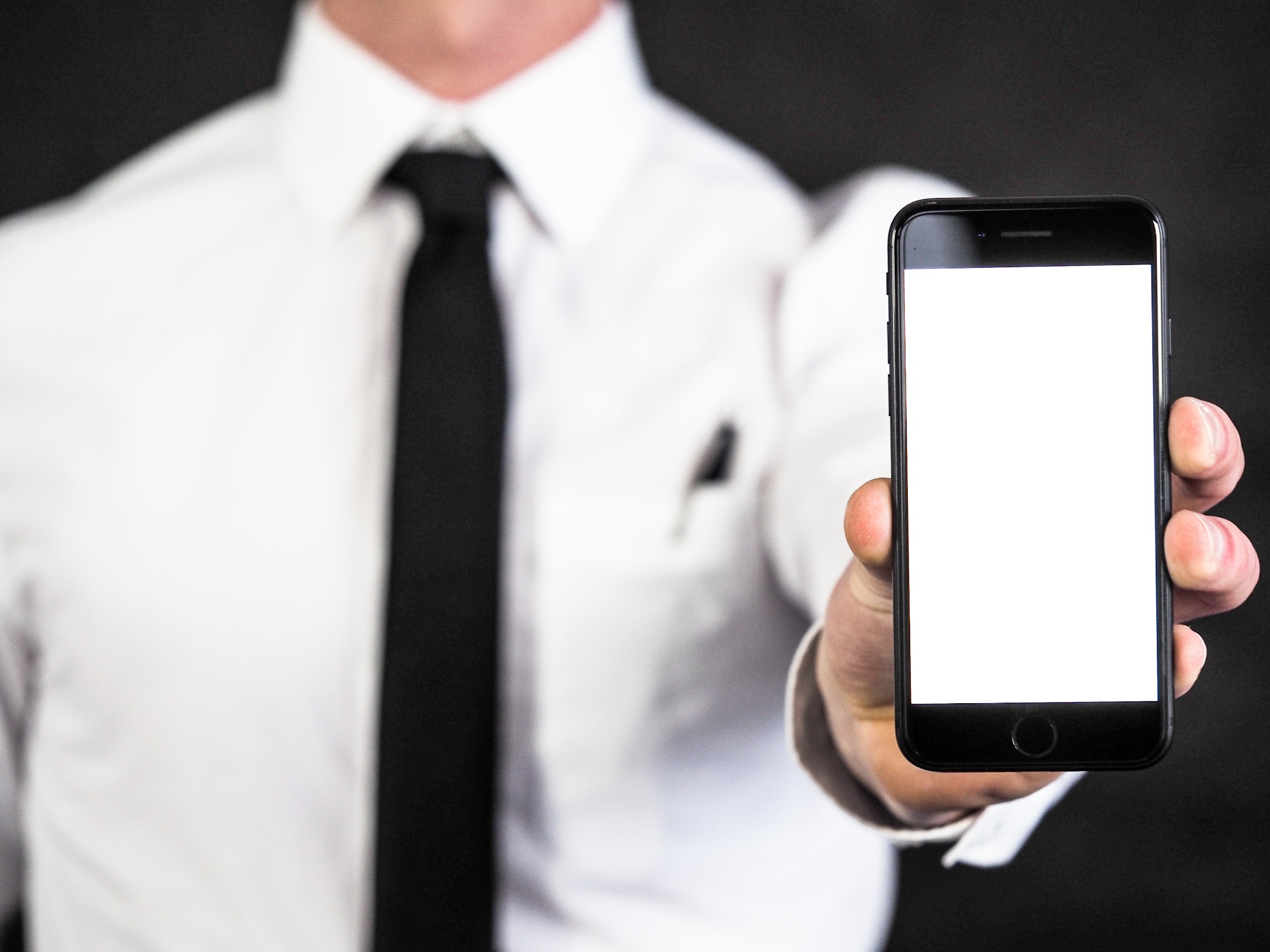 NewCourtRoom
EЛИЗА НИКОЛОВА
Court
ADR
Nothing
NewPyramid
Court
ADR
ODR
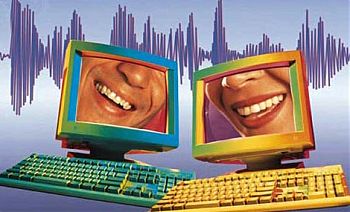 E-mediation differs from traditional mediation on several criteria
Online Mediation– when the parties are in different countries or cities, but not limited to…
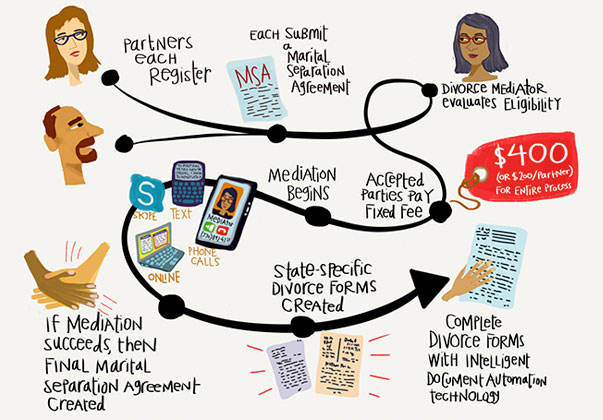 BULGARIA      			
PAMB introduced
ODR in Cross Border Mediation  under 
Project   EuroNet Mediation  - 2011 / 12
www.mediation-net.eu
Conference on Cross border  mediation – November, 2012
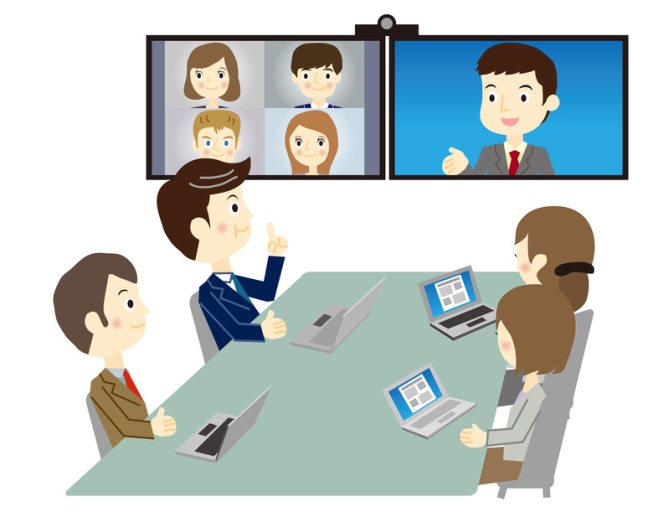 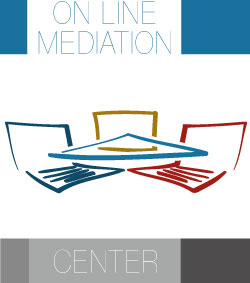 STAGES AND STEPS FOR CONDUCTING ONLINE MEDIATION
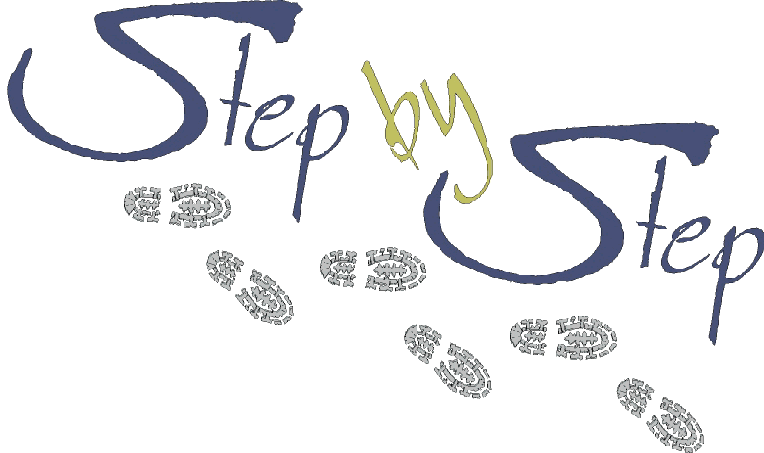 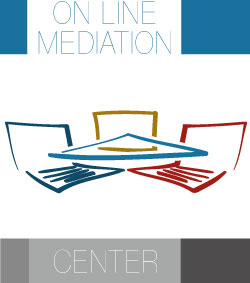 To be an active participant in On-line Mediation running through WebEx, you need a headset and a microphone connected to your computer.
At your email address you will receive an invitation for Online Mediation!
The invitation includes a date, an hour, a password and a link to join the system(JOIN).
Фиг. 2
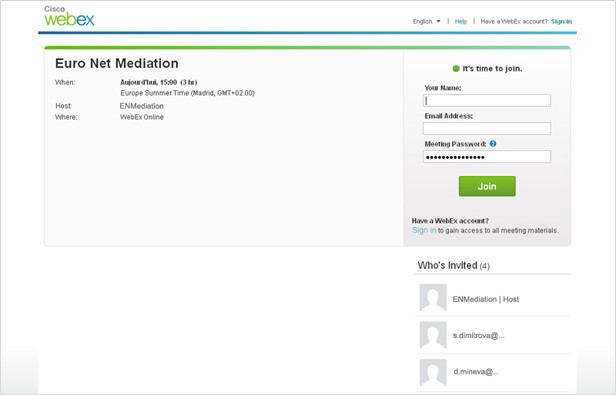 Enter your name, e-mail, and password (given in the invitation) in the fields below and click on "Join" to enter the session.
E
Фиг. 1
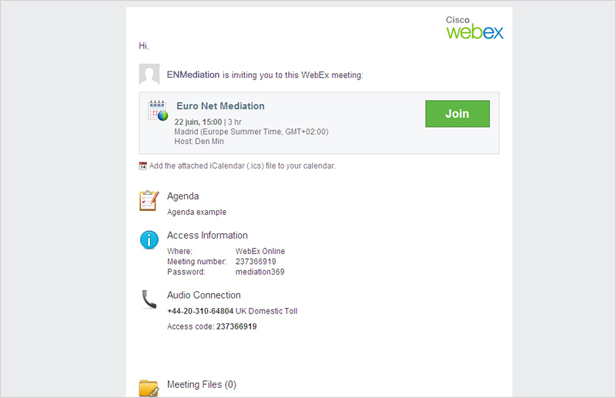 After clicking on the link from the invitation received from WebEx or webex@solytron.bg, the following window will open (Figure 2)
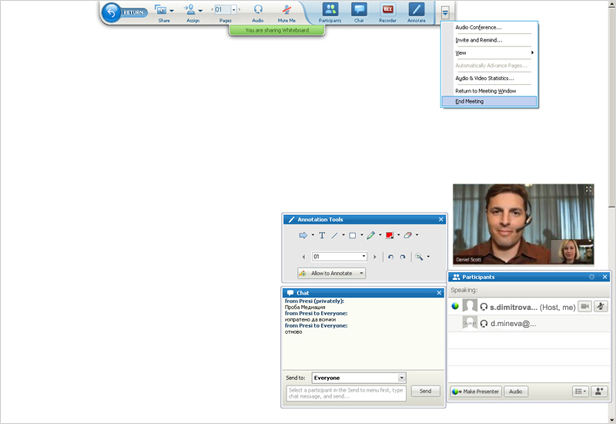 You now see a white box behind the windows - the mediator can load his desktop and display documents, presentations, and so on.
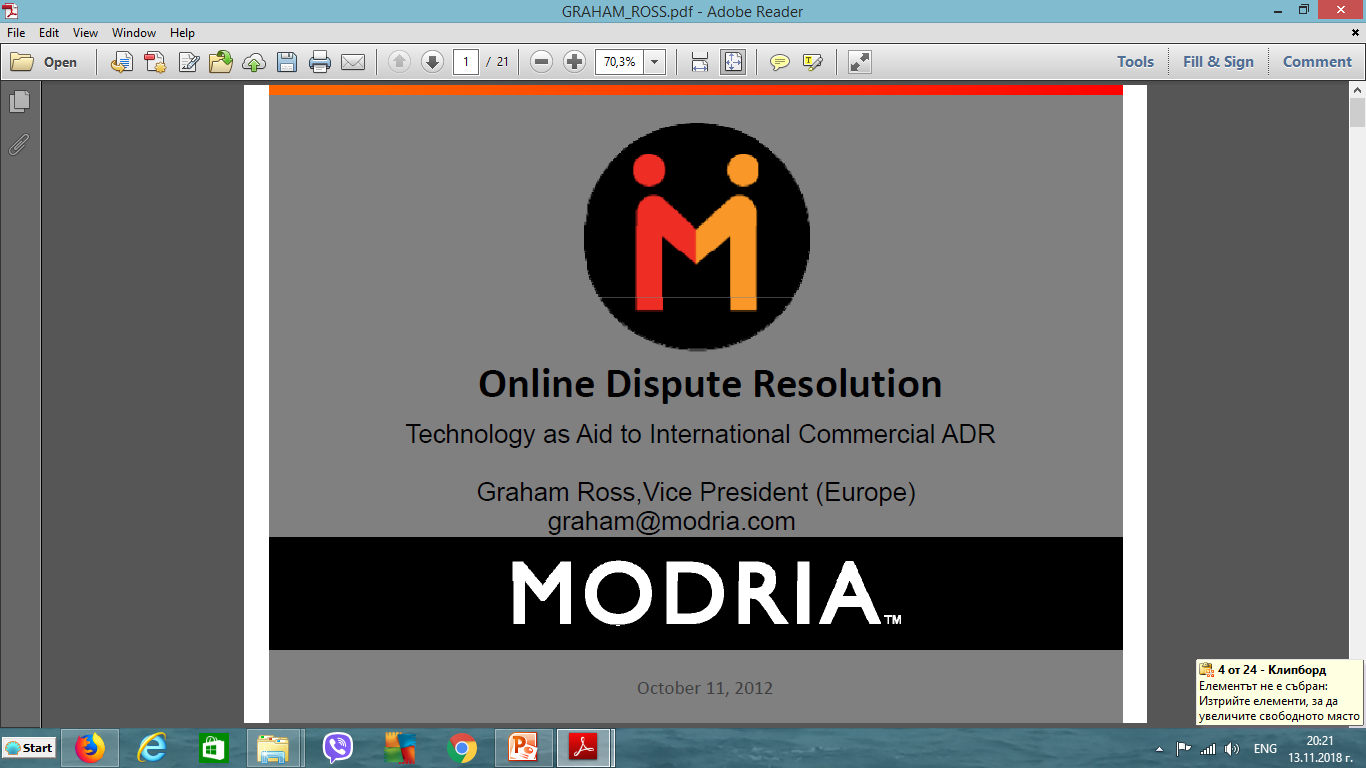 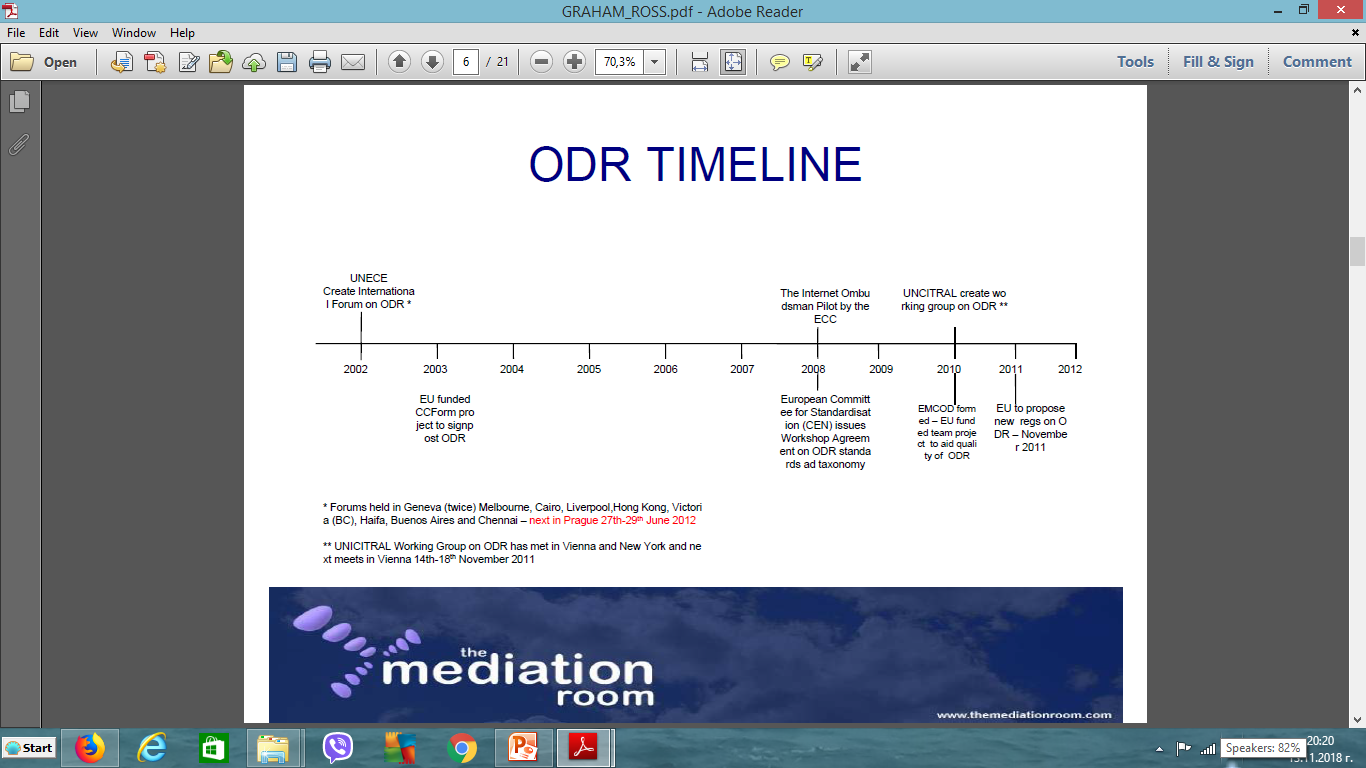 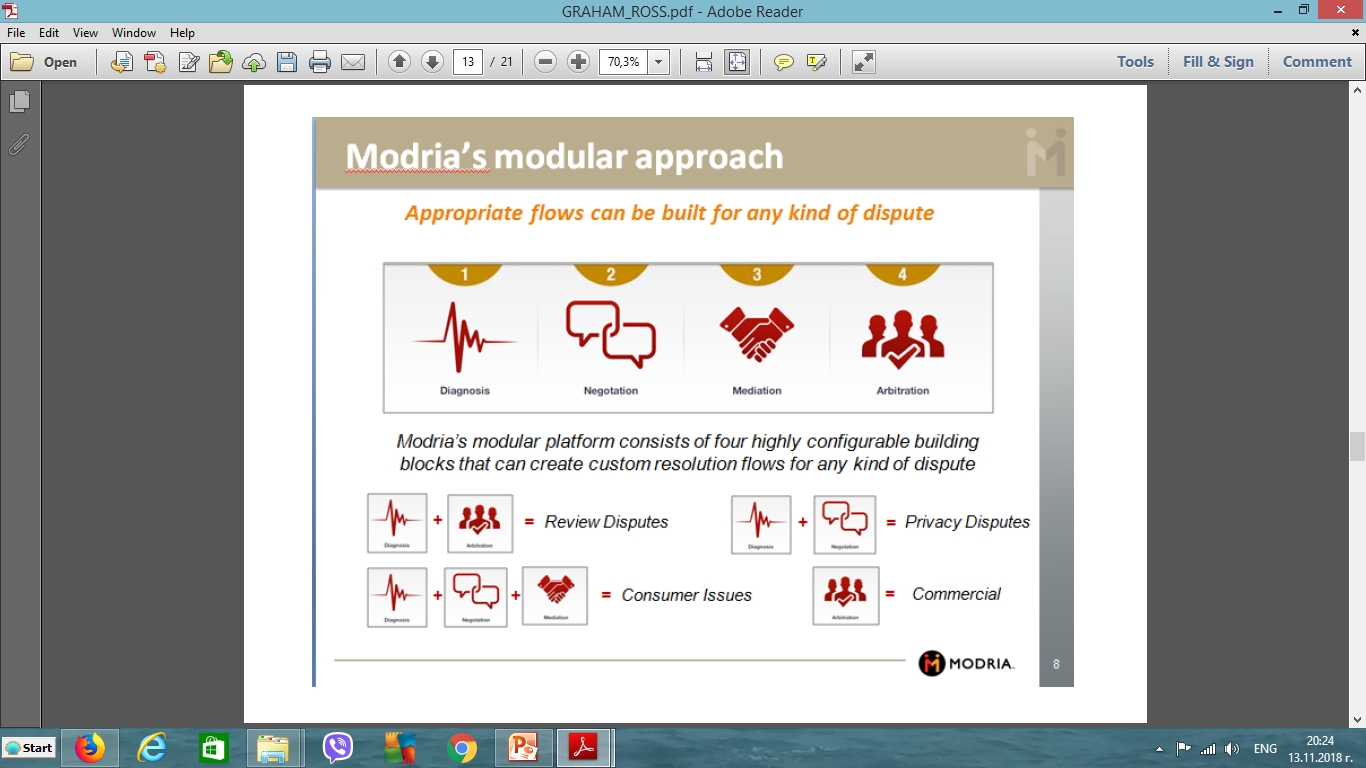 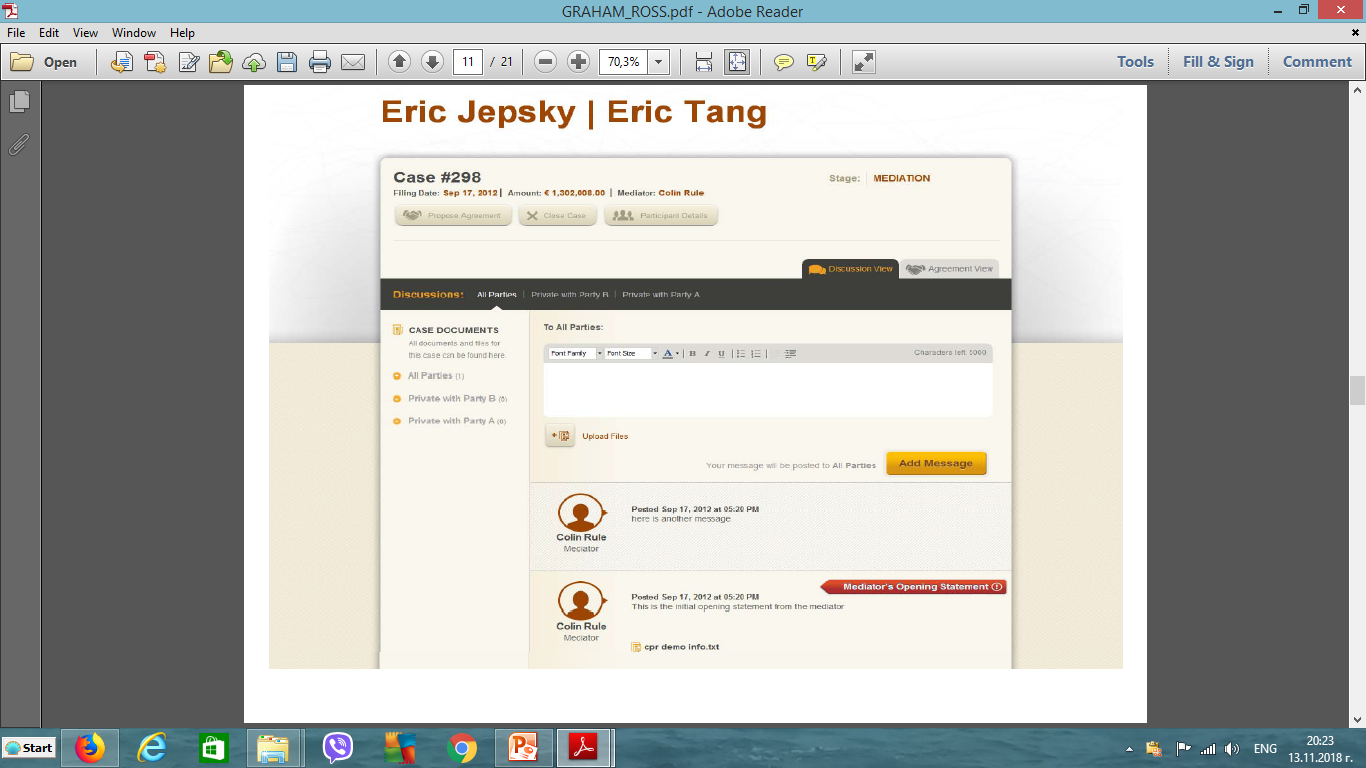 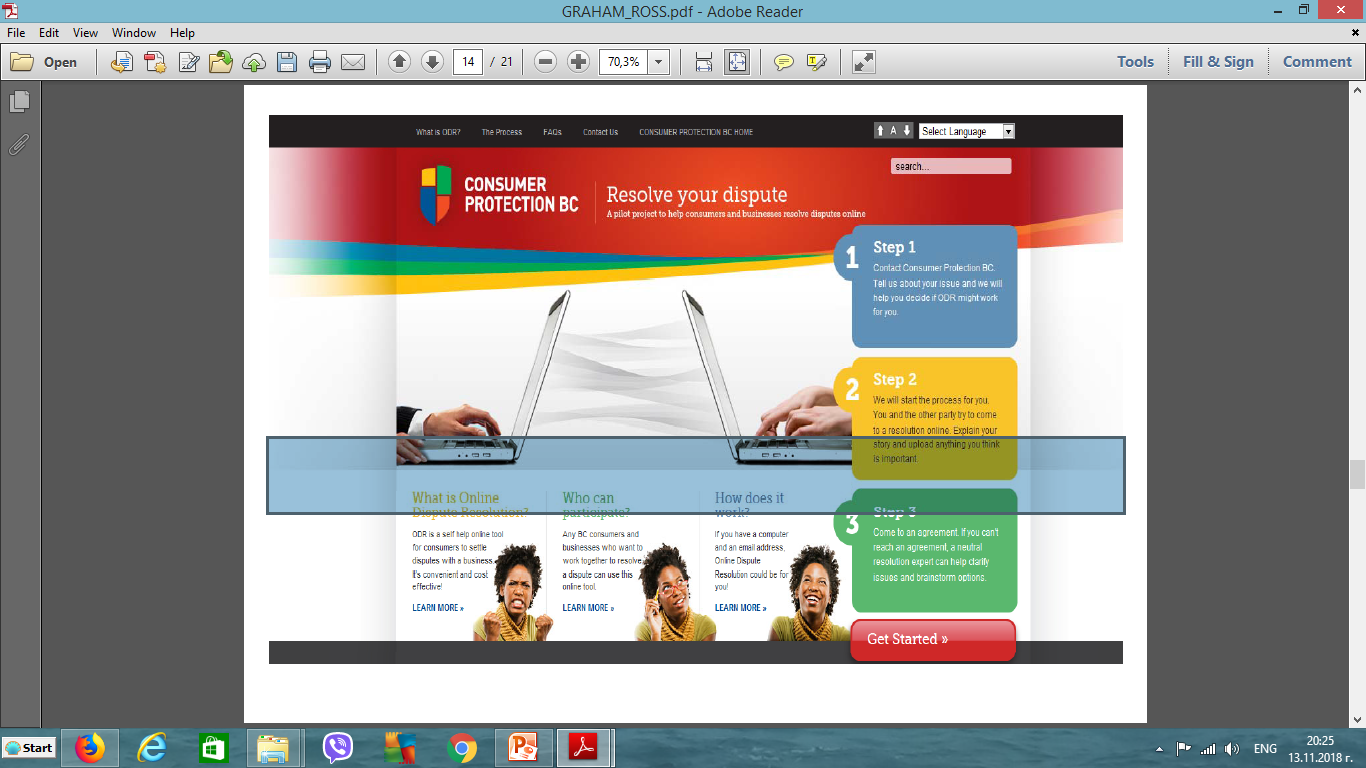 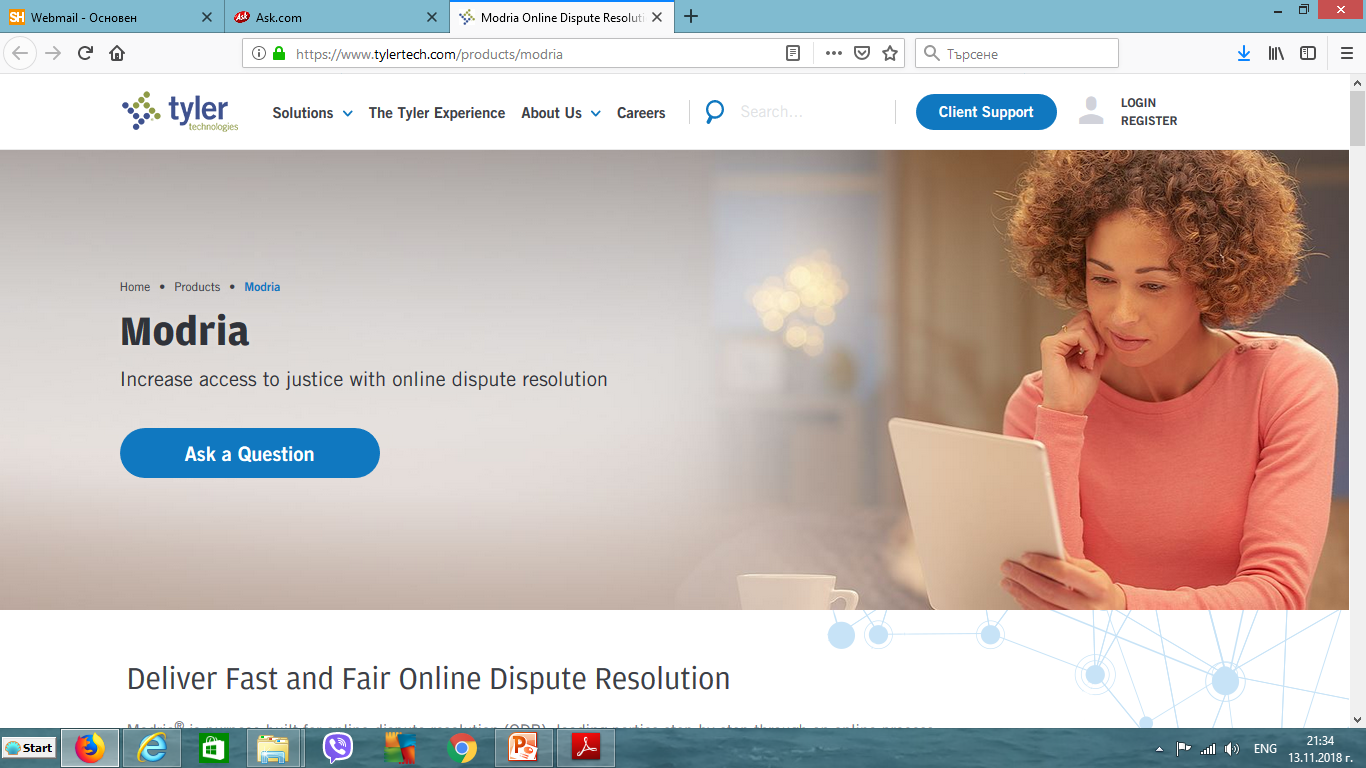 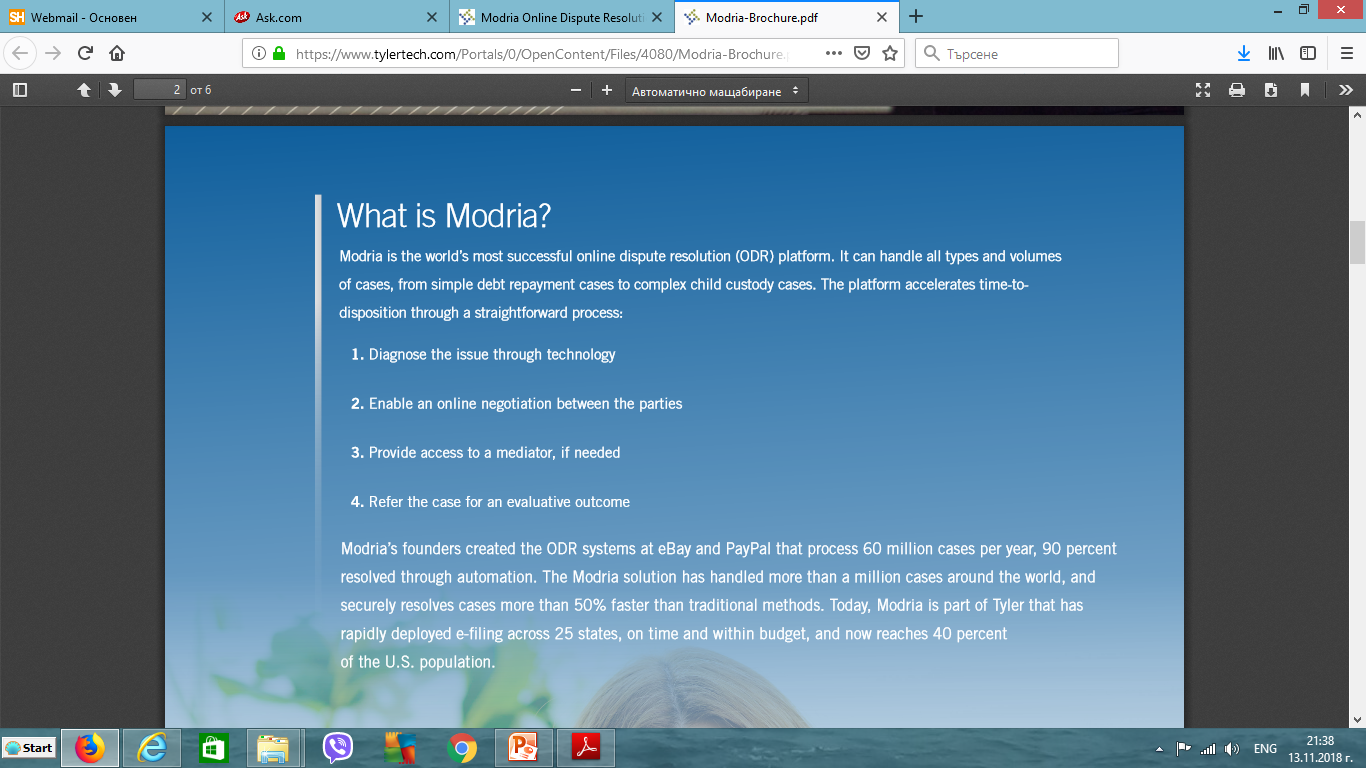 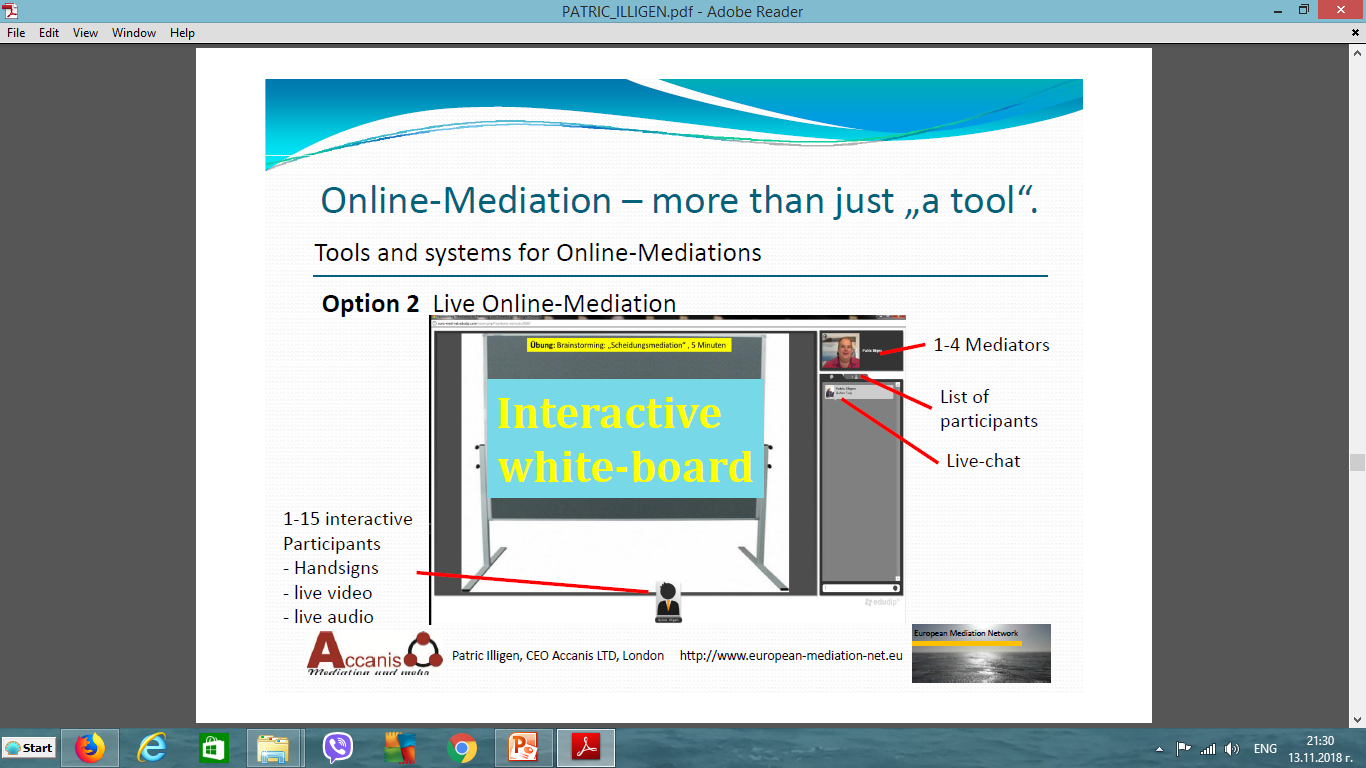 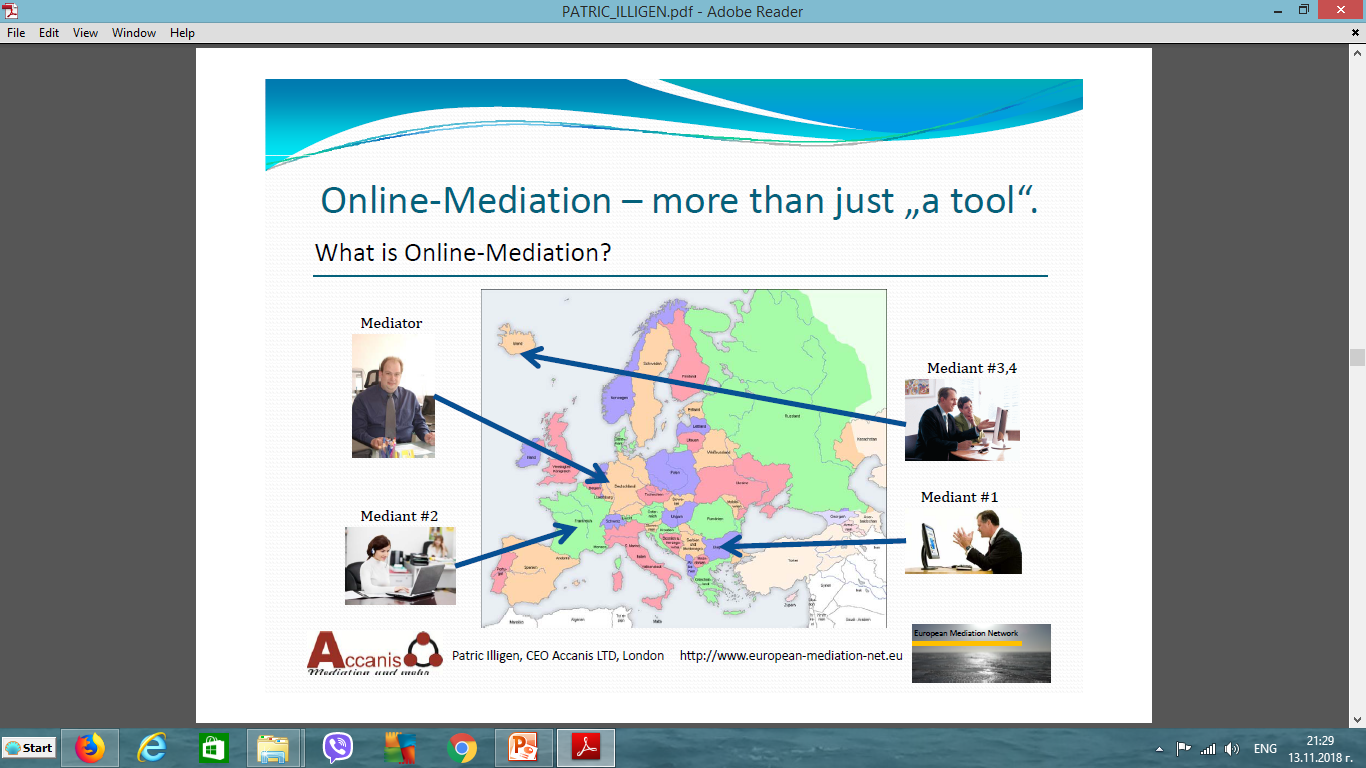 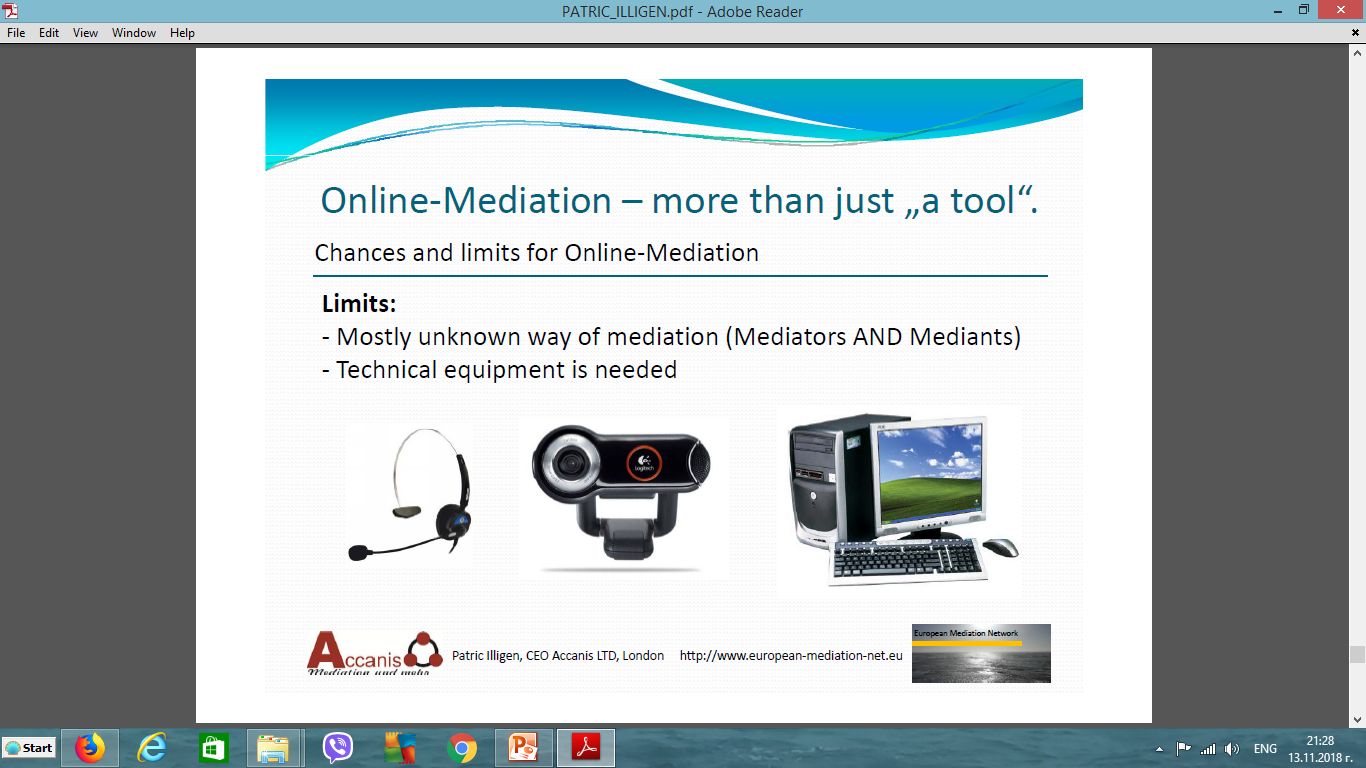 2016-2017
PAMB was partner in project
PROTECTING THE CHILD European conference for Family Justice Practitioners by Family Justice Practitioners to improve cooperation in cases of parental child abduction

http://elearn-childabduction.eu
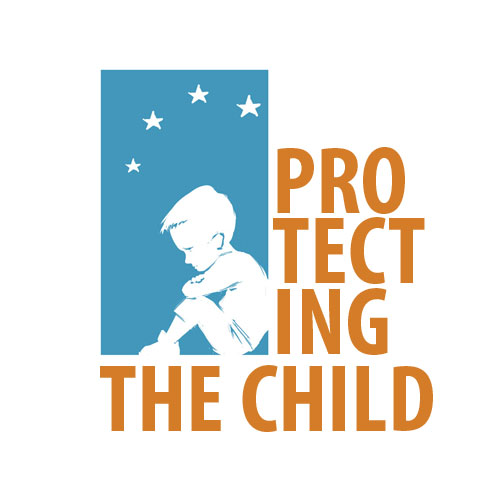 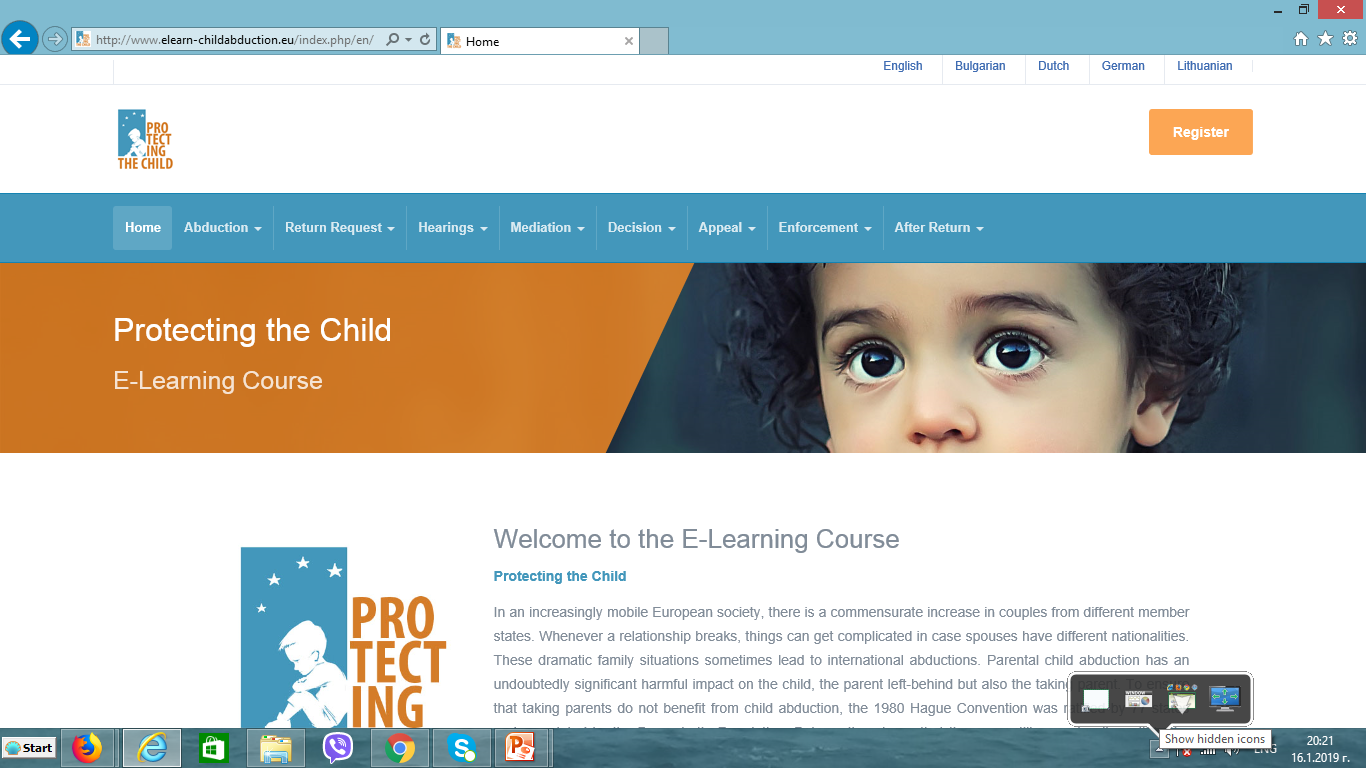 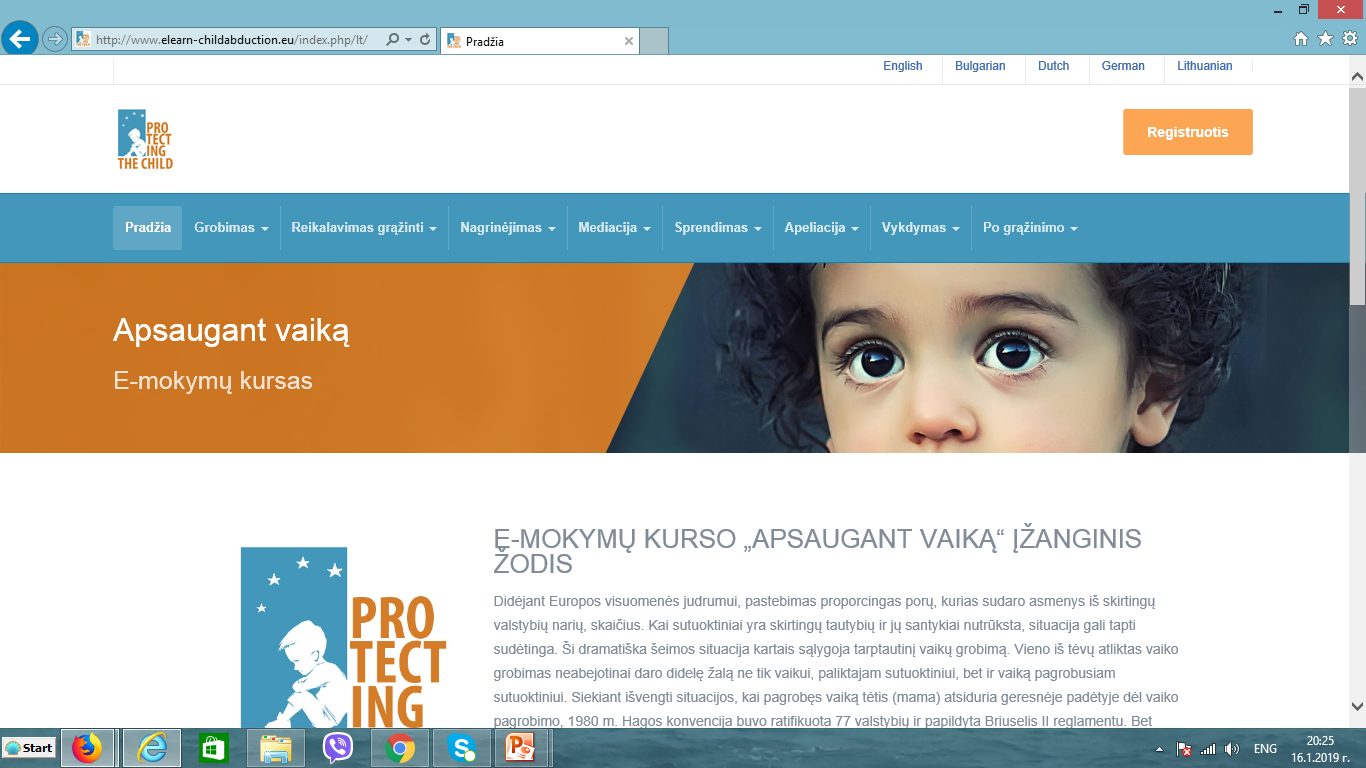 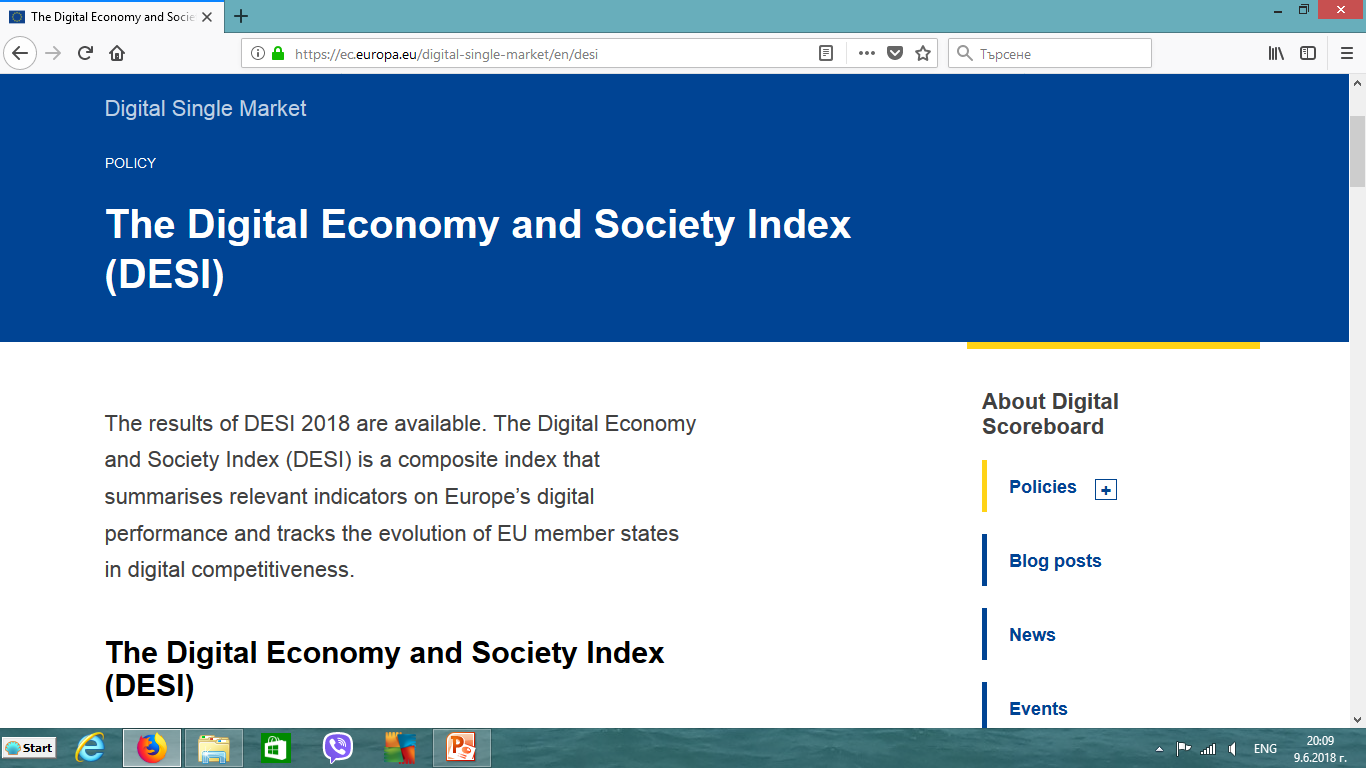 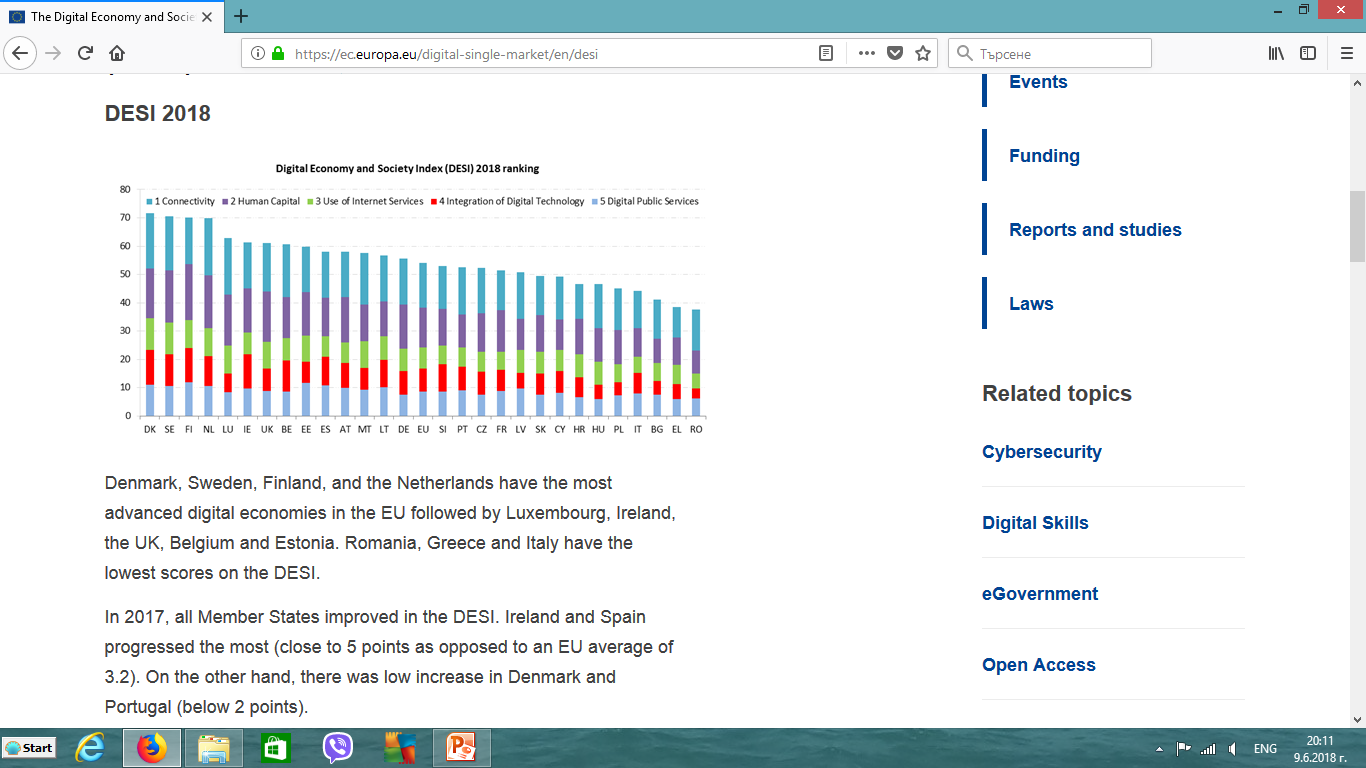 2013-2016
Directive 2013/11/EU of the European Parliament and of the Council of 21 May 2013 on alternative dispute resolution for consumer disputes and amending Regulation (EC) No 2006/2004 and Directive 2009/22/EC (Directive on consumer ADR) – implemented in national legislations  till 9 July 2015

Regulation (EU) No 524/2013 of the European Parliament and of the Council of 21 May 2013 on online dispute resolution for consumer disputes and amending Regulation (EC) No 2006/2004 and Directive 2009/22/EC (Regulation on consumer ODR) – in force from 9 January 2016
2016 - National Association for out-of-court settlementswww.nais.bg
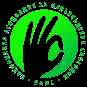 2016 - Notification to the Ministry of Economy  as an ADR body under Directive on consumer ADR
2017 – inclusion in the European ODR platform
https://ec.europa.eu/consumers/odr/main/index.cfm?event=main.adr.show
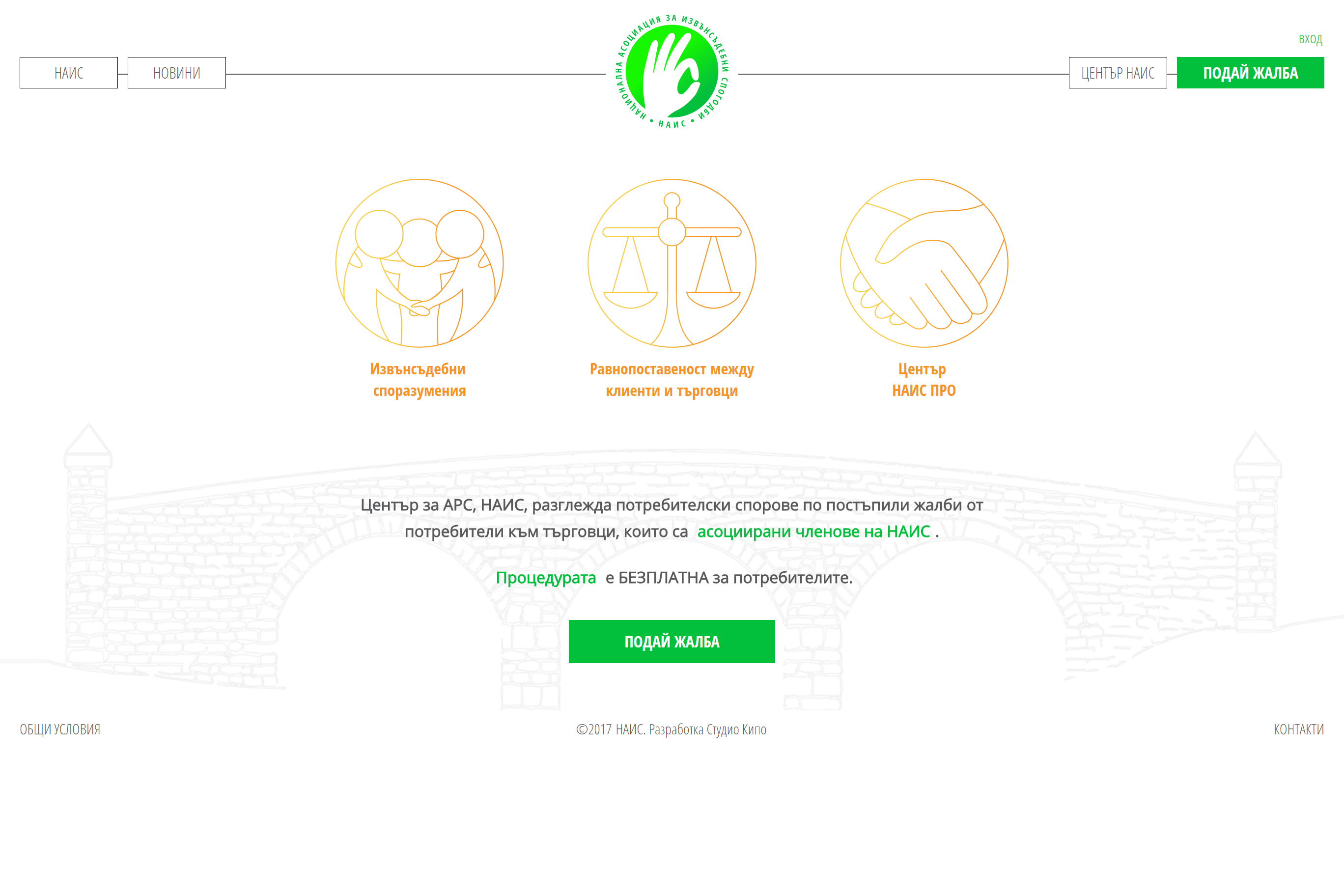 37
[Speaker Notes: Отговаря на най-съвременни изисквания за интуитивност, лесен път и бързо достигане до крайна цел- подаване на жалба.
Удобен обмен на инфо чрез чат и мейли.
Риспонсив модел- т.е. чете се и от мобилни устройства.]
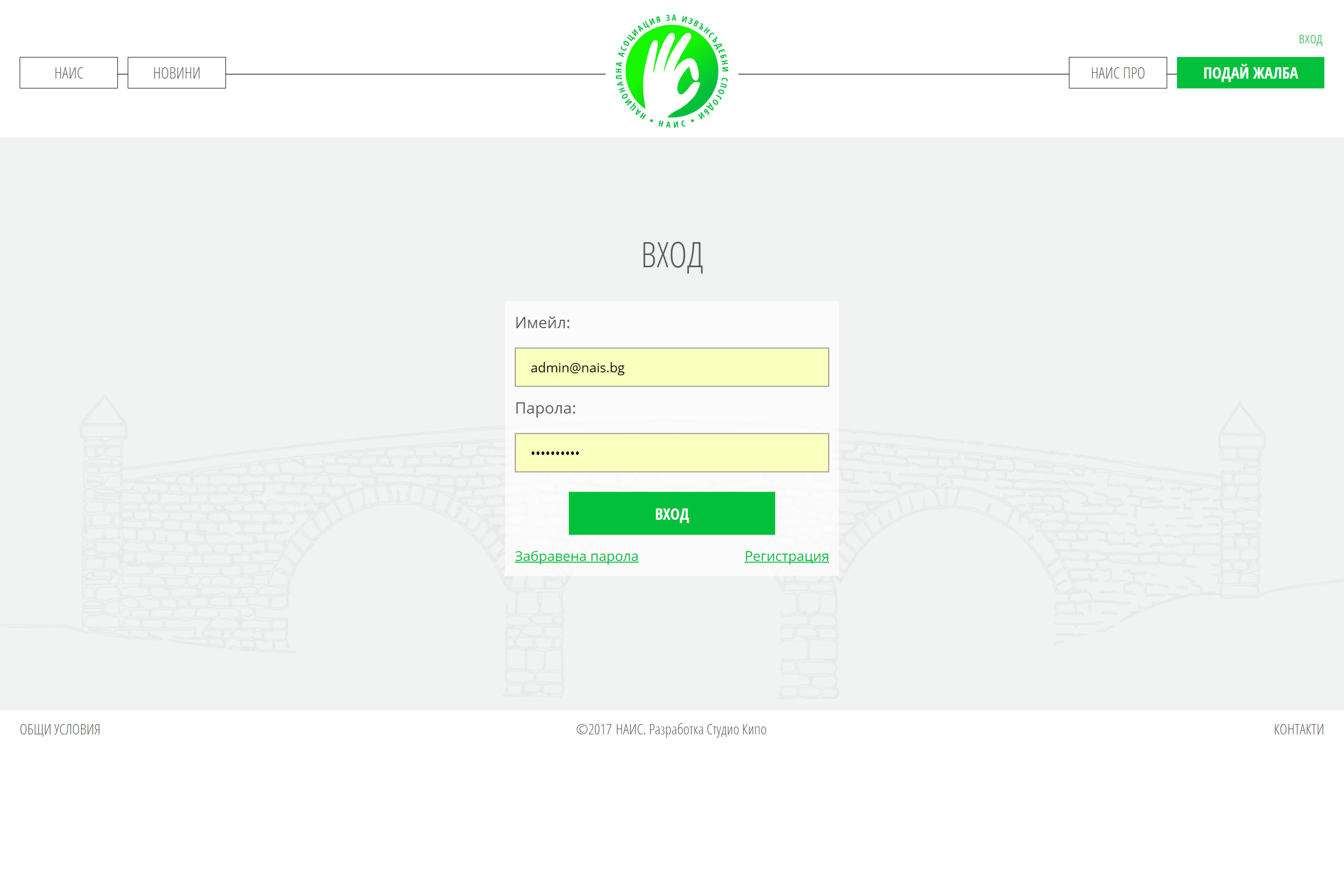 38
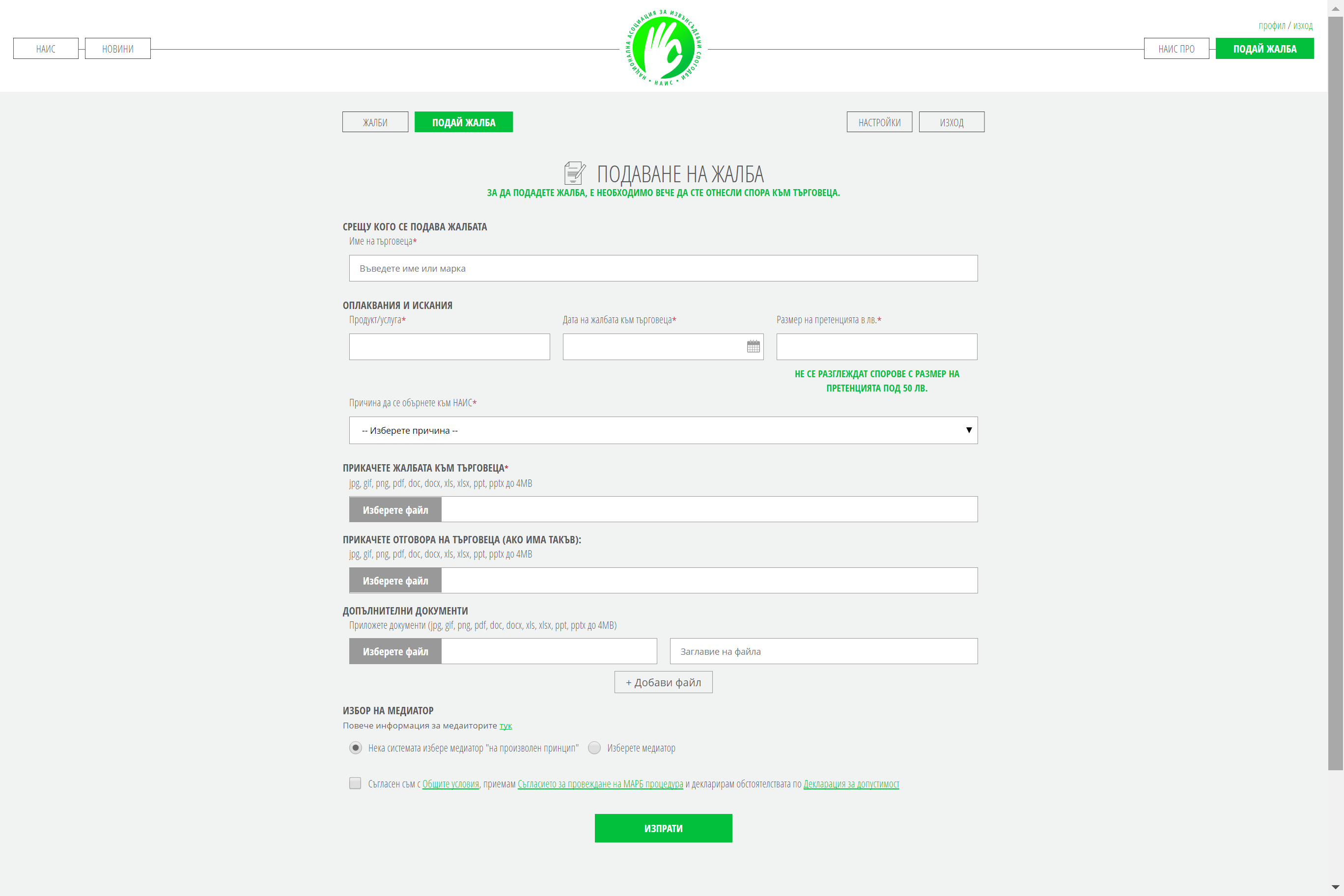 39
[Speaker Notes: Тук се съгласява с общите условия, с производството по медиация и че е отнесъл вече спора към търговеца , но не е удовлетворен.]
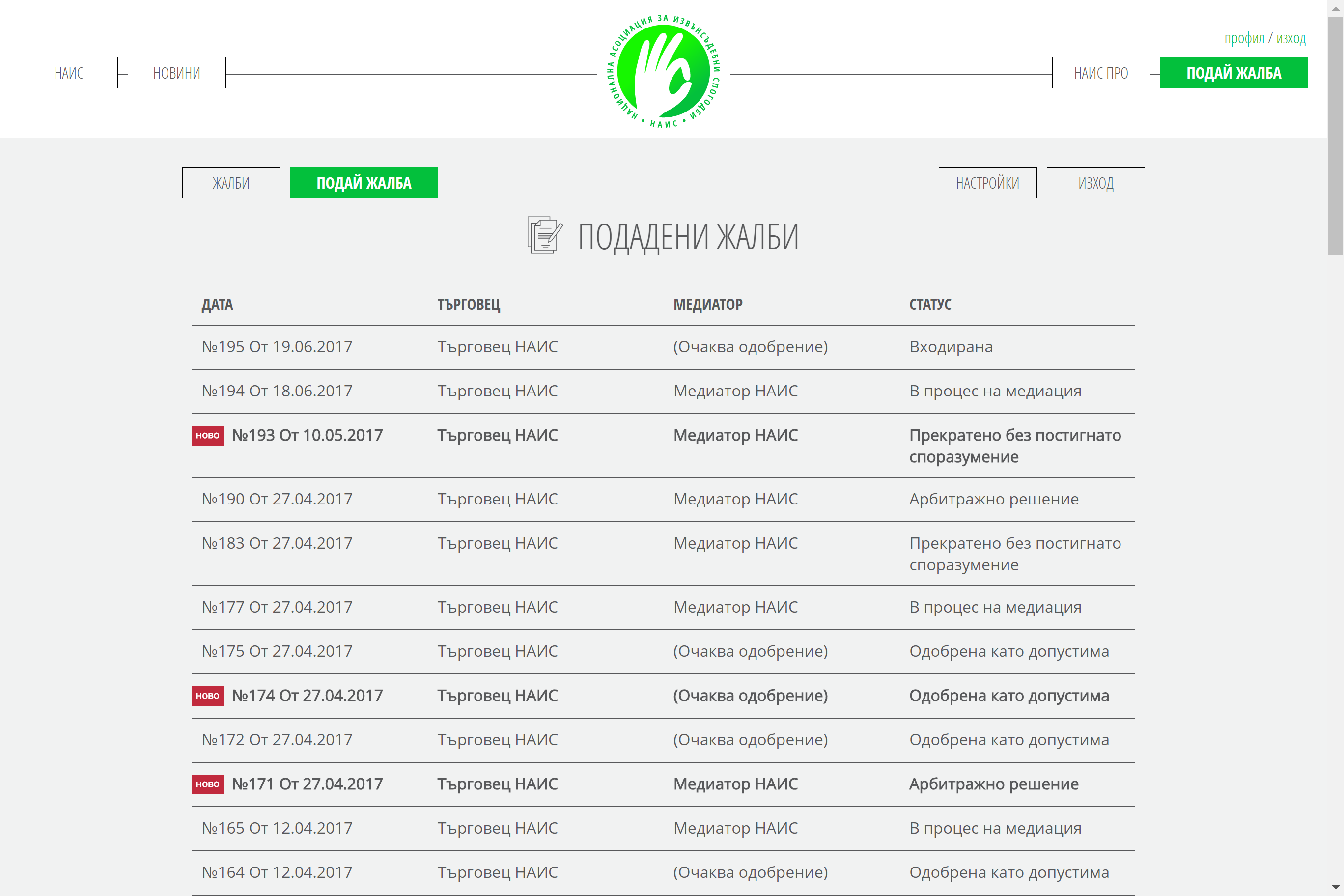 40
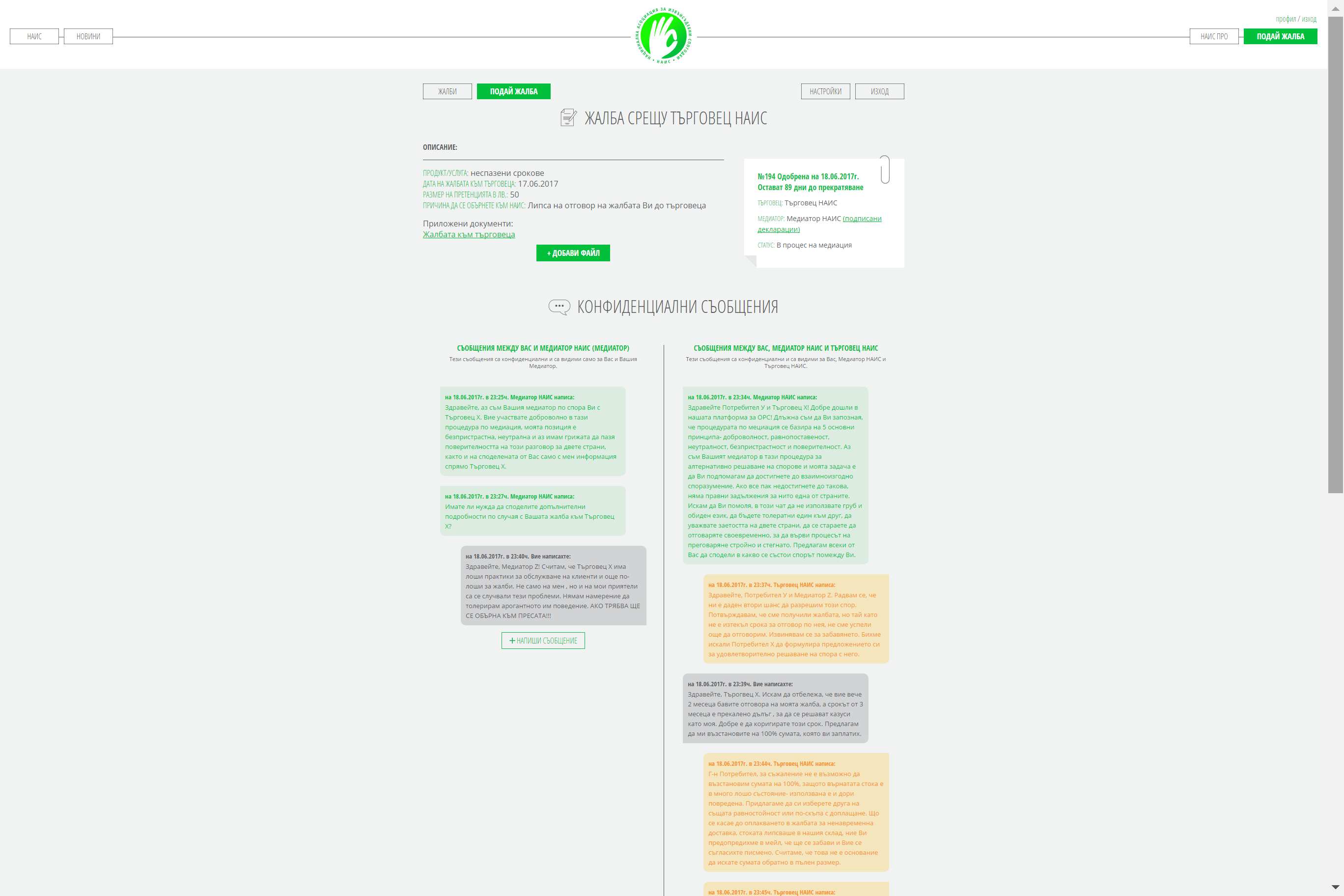 41
[Speaker Notes: Чат плюс качване на файлове. Личен и общ. Спазване на конфиденциалност вътрешна и външна.]
European ODR platform
https://ec.europa.eu/consumers/odr/main
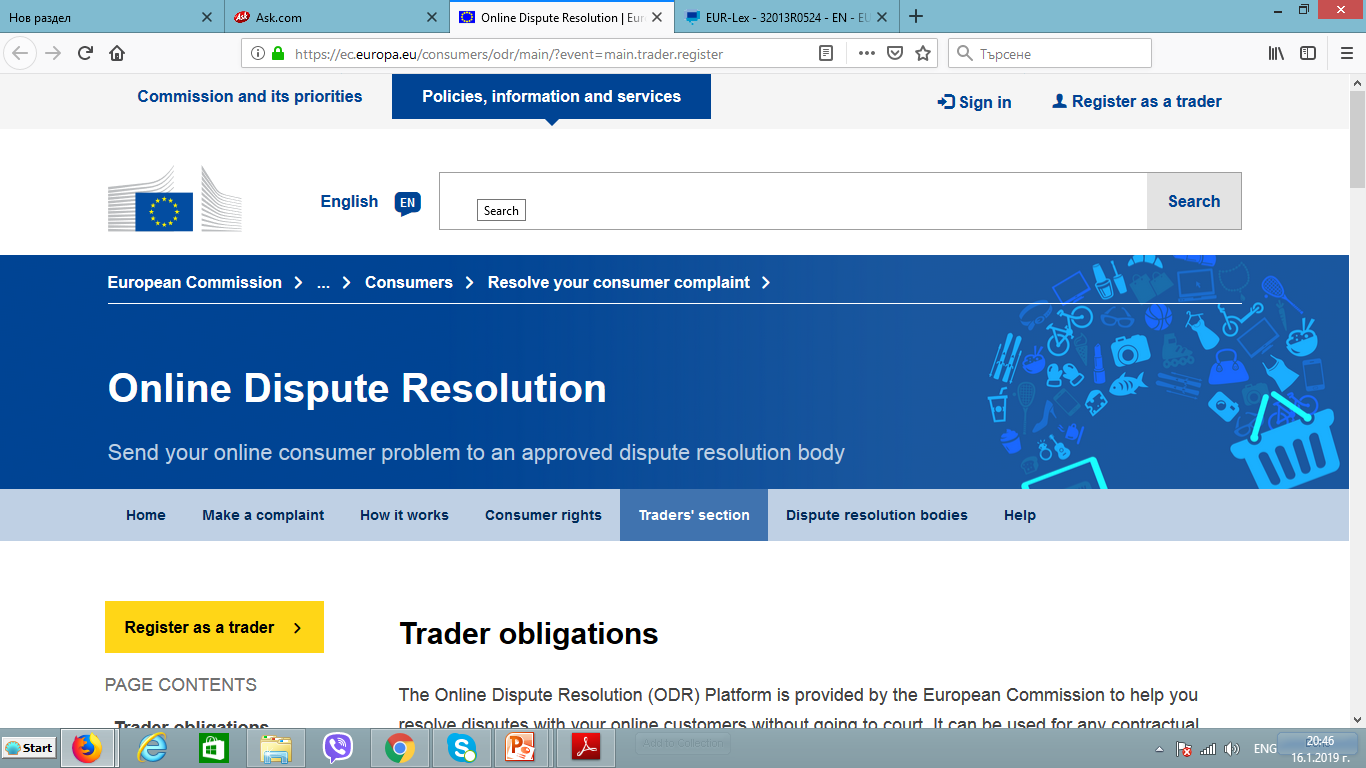 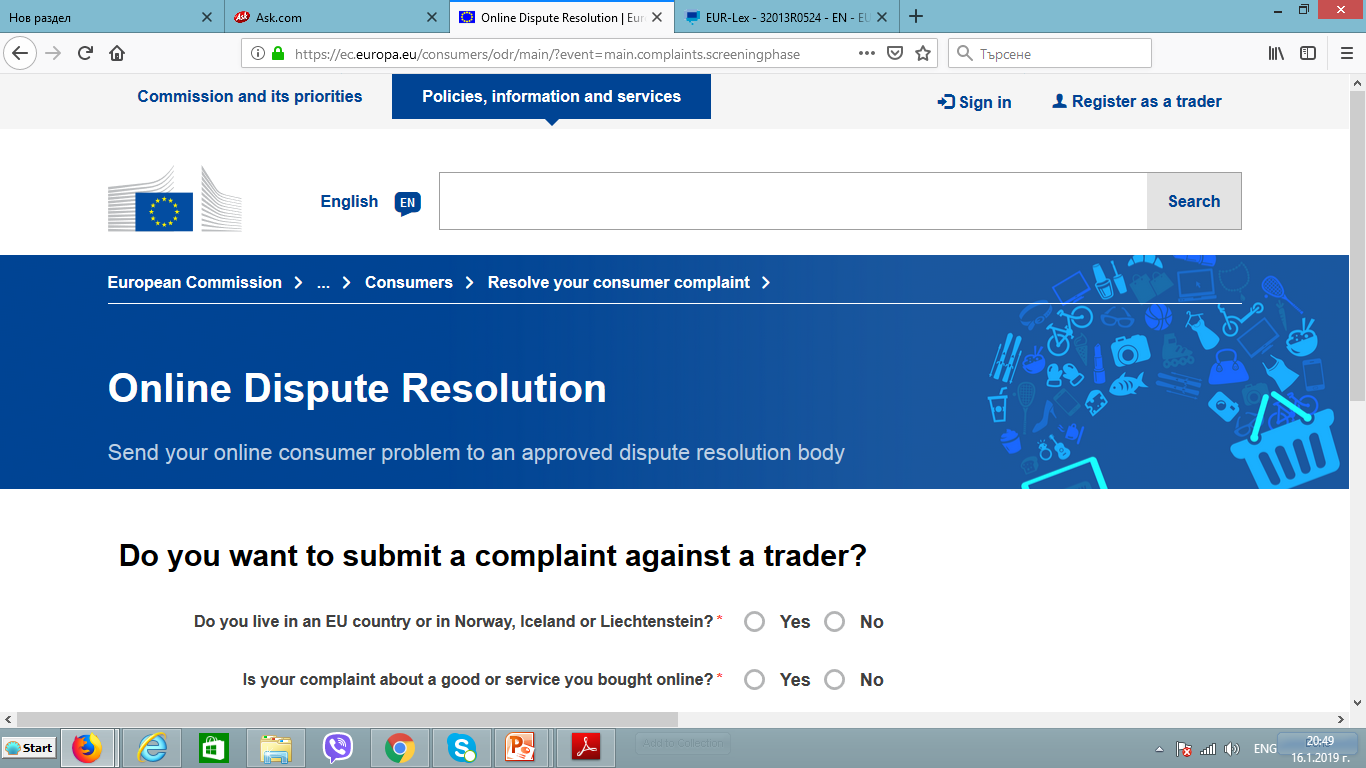 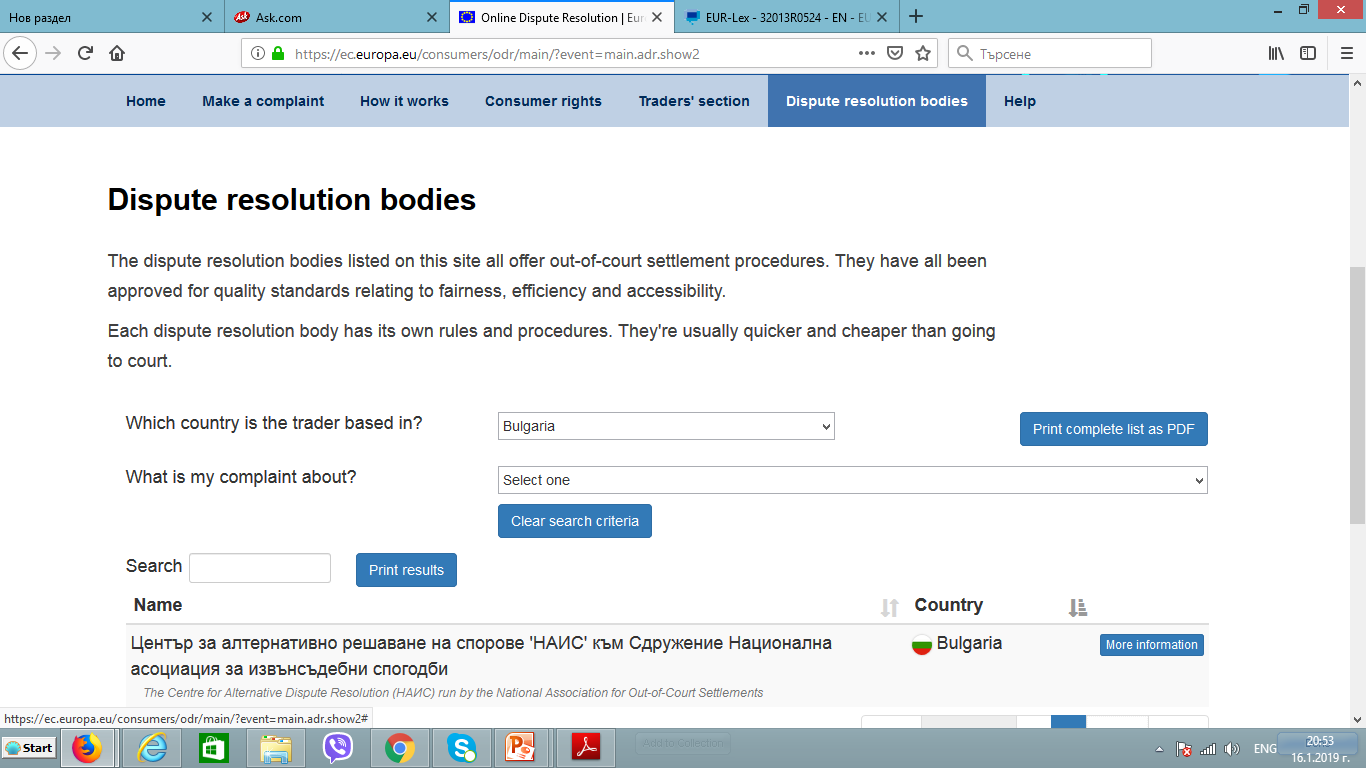 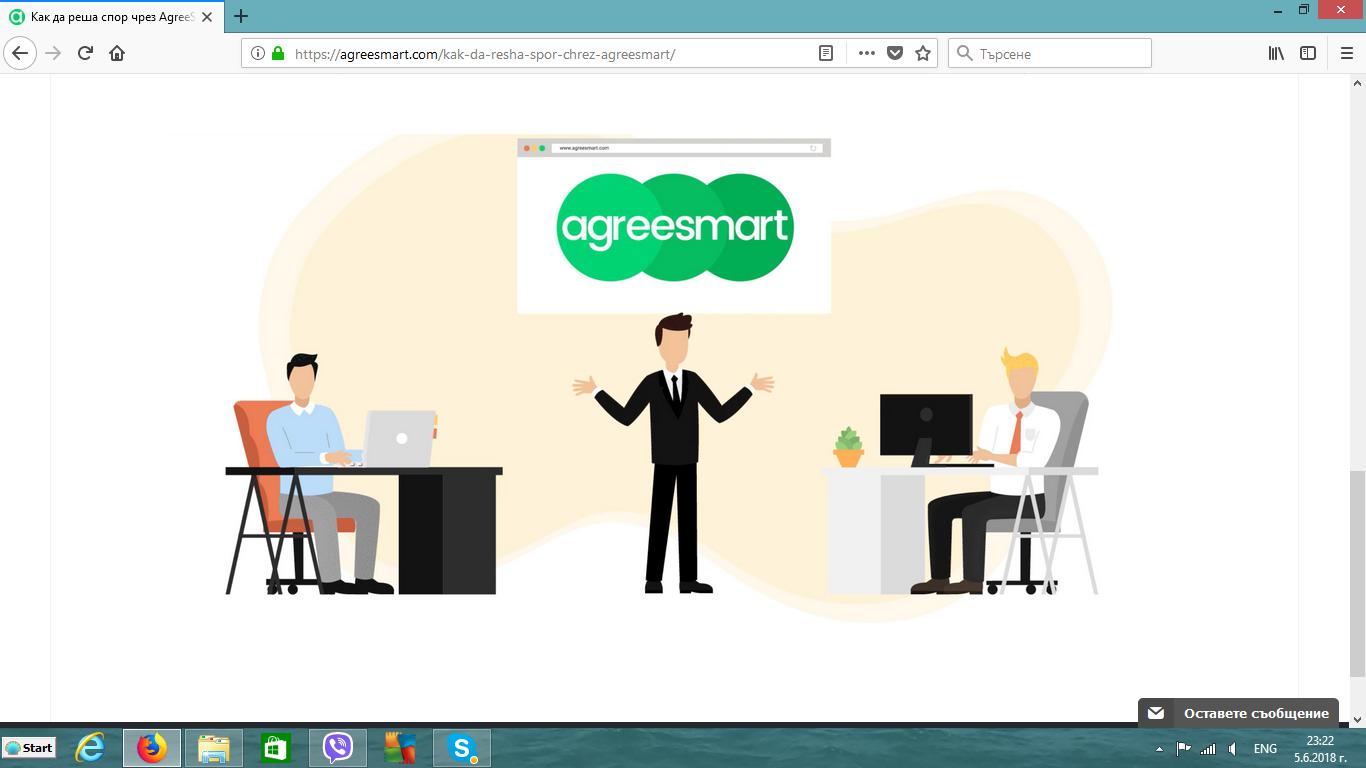 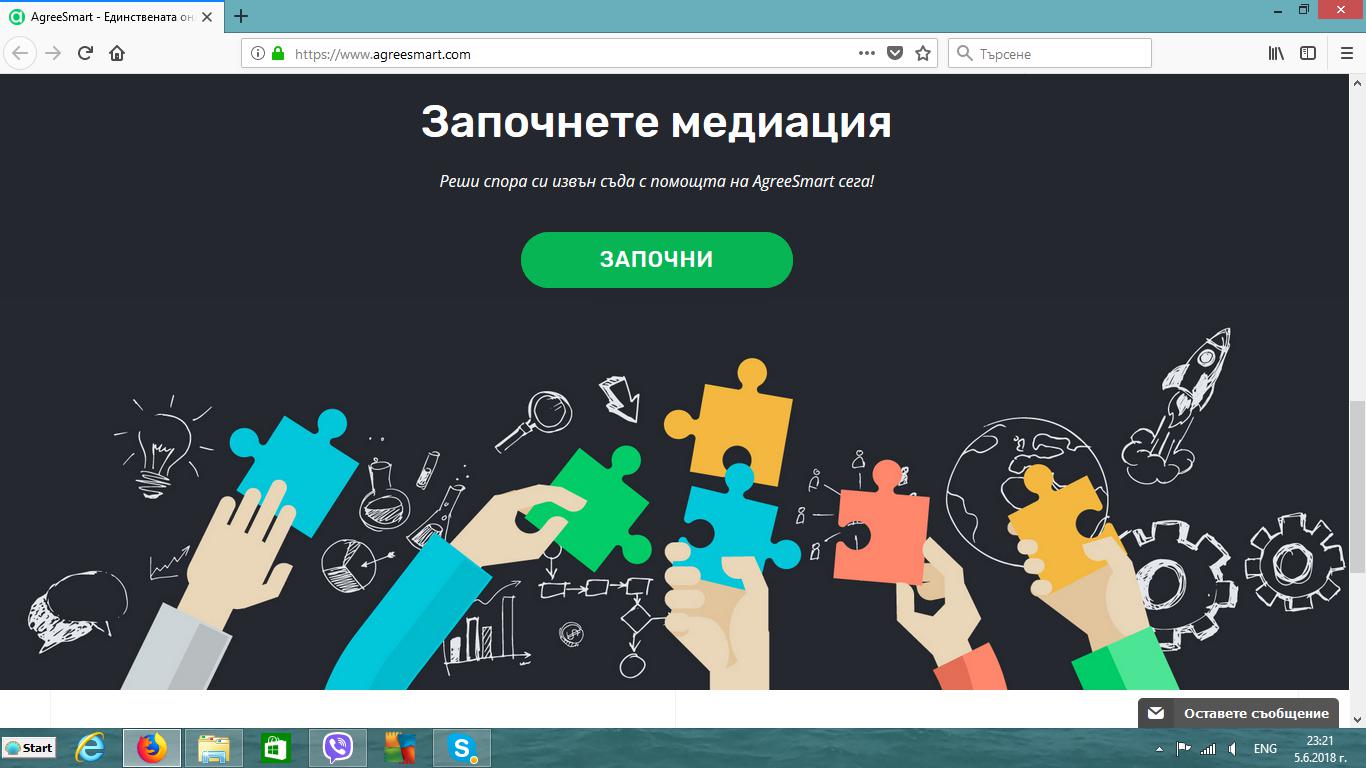 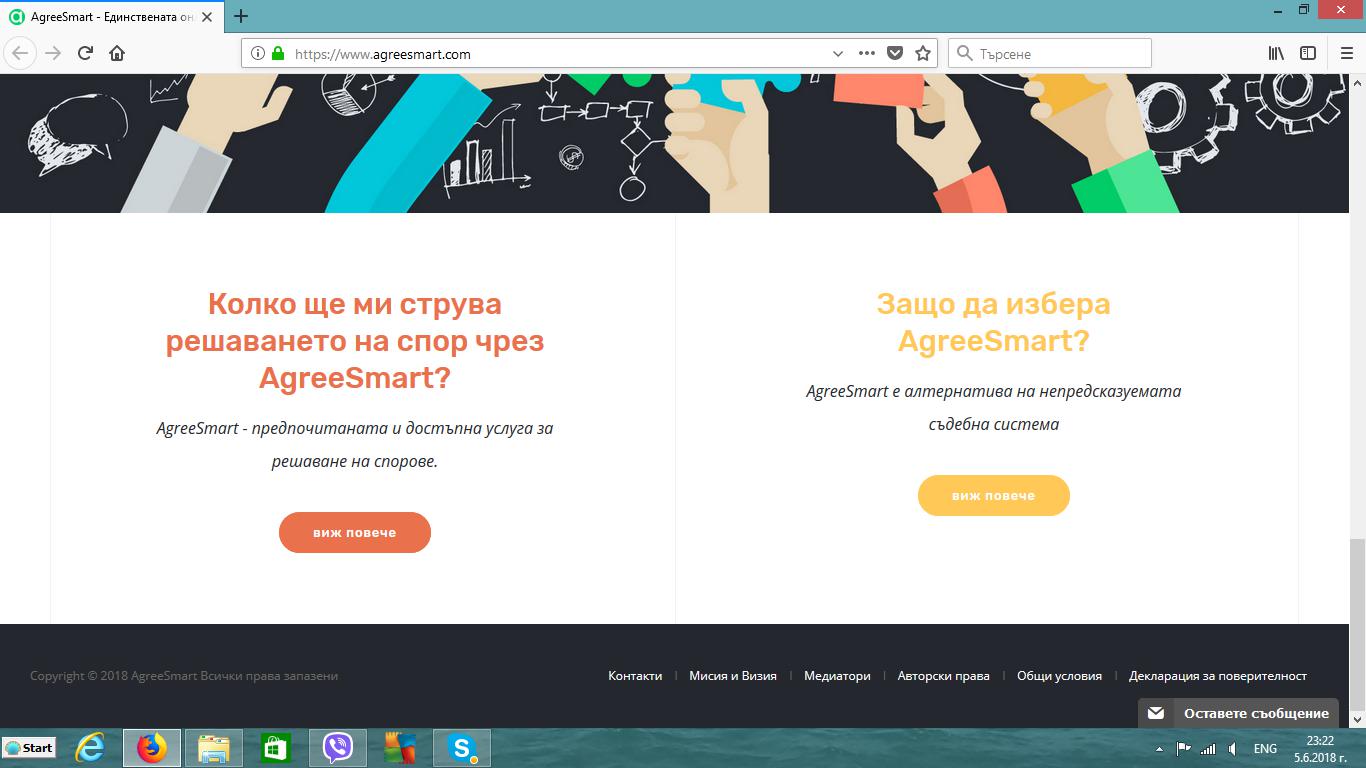 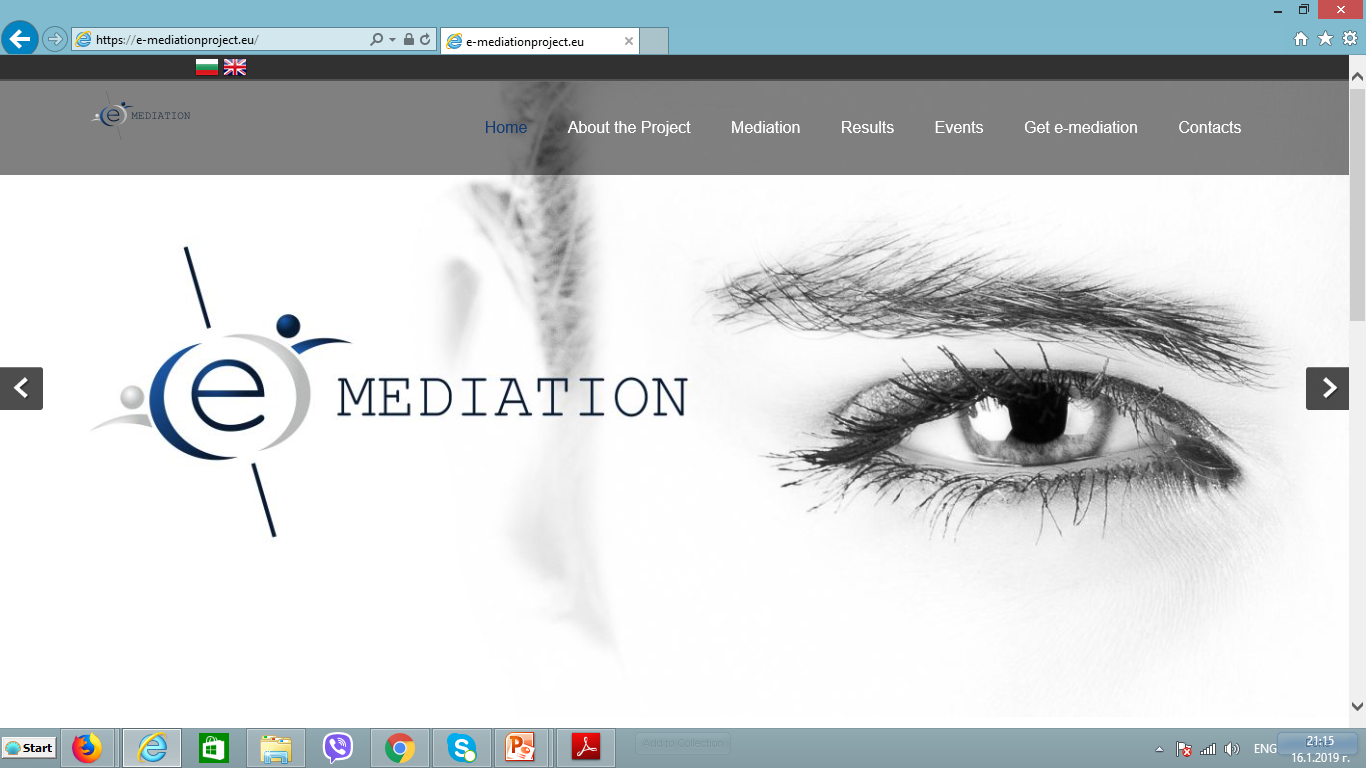 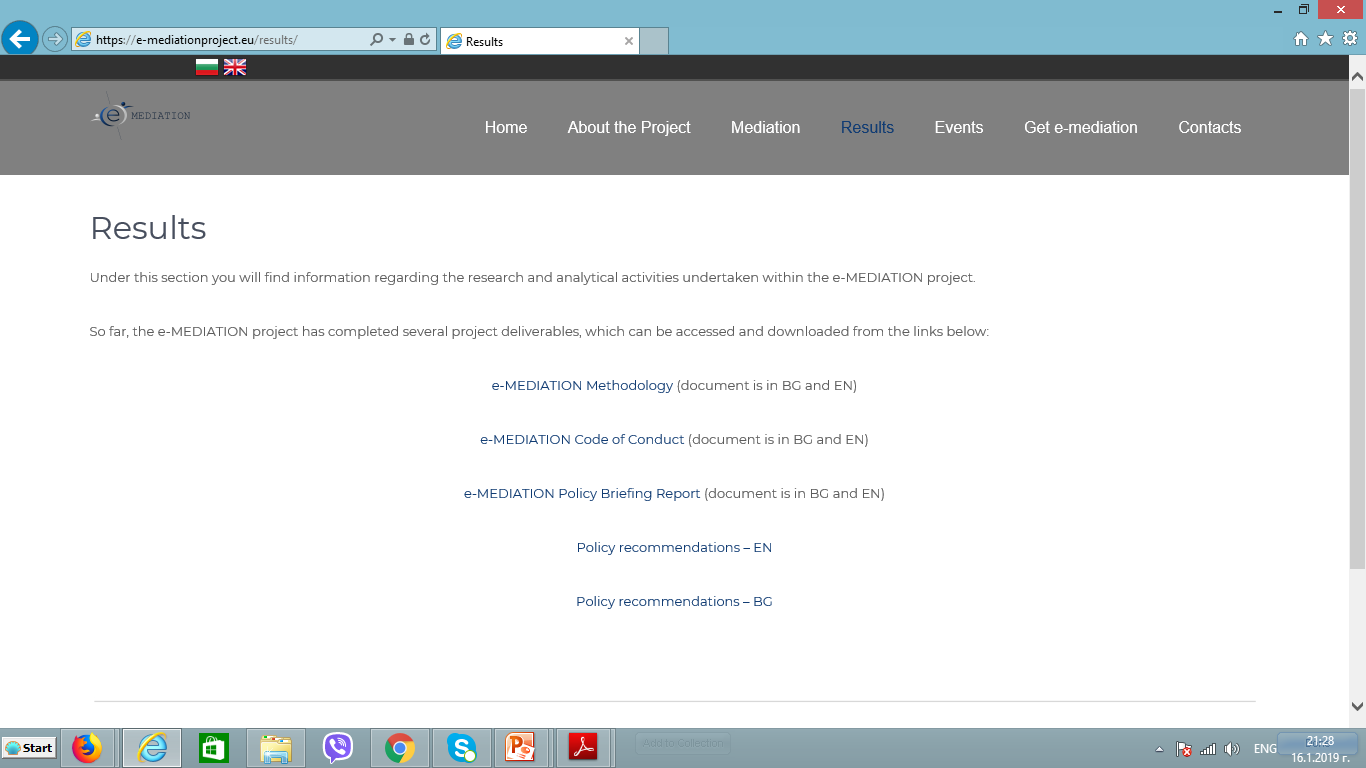 How to create a platform for  E-mediation:

“Welcome portal” 
information uploaded should be accurate and complete in order to attract more users and meet their expectations;
information should not contain any misleading or redundant information or extra burden functionalities that hinder the provision of the service;
compatibility between the website and the terminal equipment of the users –including tablets, smart phones;
website  should be easy to navigate; 
the information on website  should  be presented in a clear, short and consistent manner; 
a lot of images displayed;
user-friendliness;
easy and intuitive management.
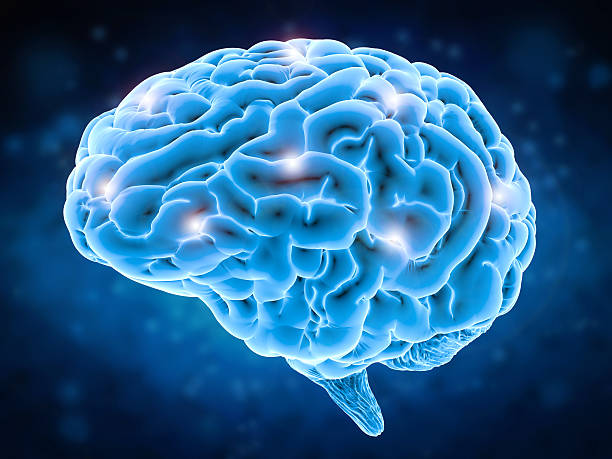 in                 4 ODR
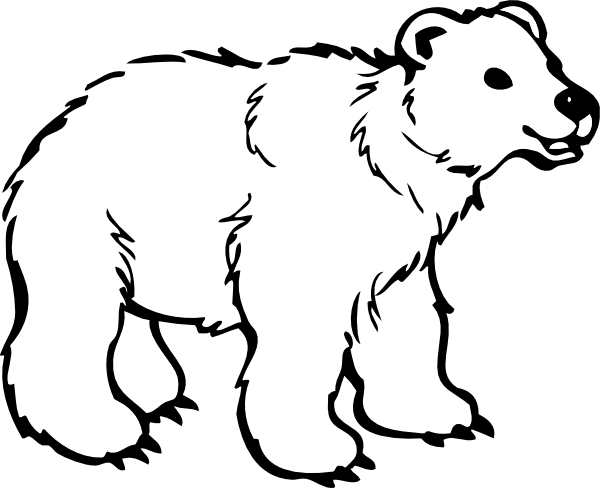 -  rapid development of digital technologies;
-  further development of social networks;-  new digital communication channels;-  rising levels of online commerce;-  mobility of citizens;-  globalization;- Artificial Intelligence?-  what is next?
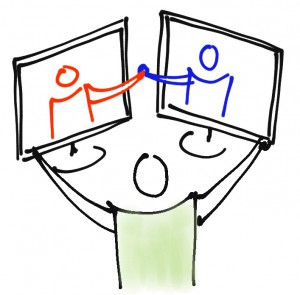 Challenges
How to apply traditional mediation techniques on-line
How to ensure confidentiality
Creating trust in on-line environment
The role of the third neutral person in on-line space
Participation of third parties
Technical equipment and technical knowledge
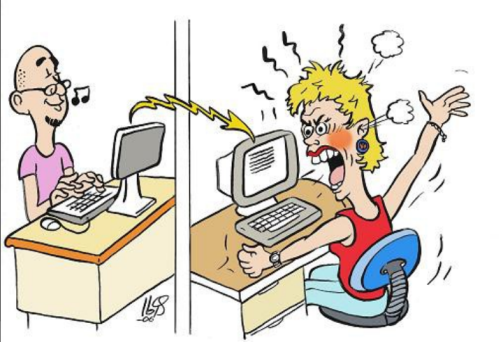 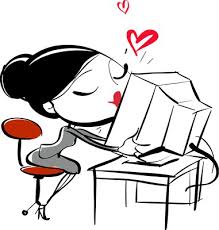 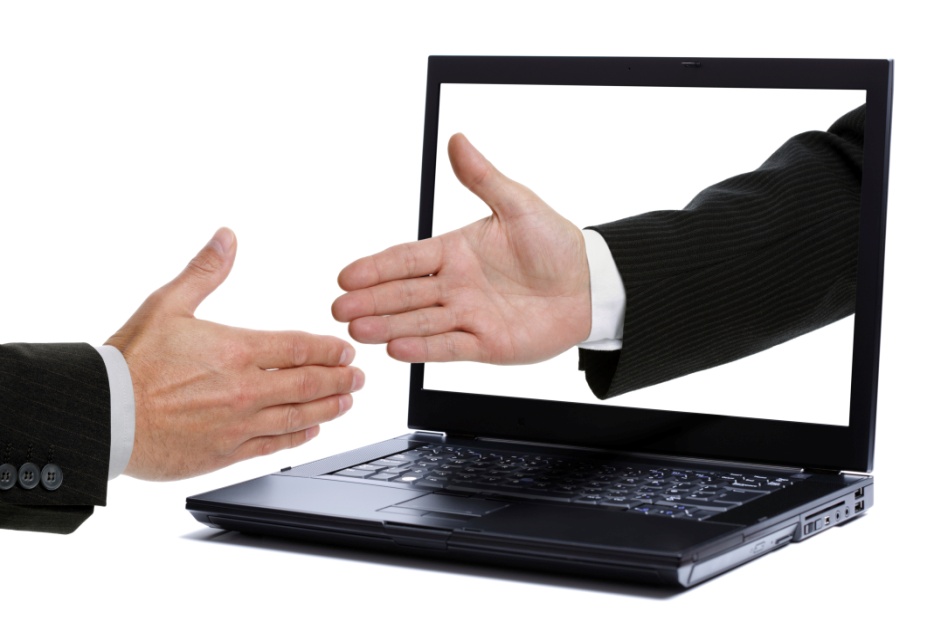 Thank you
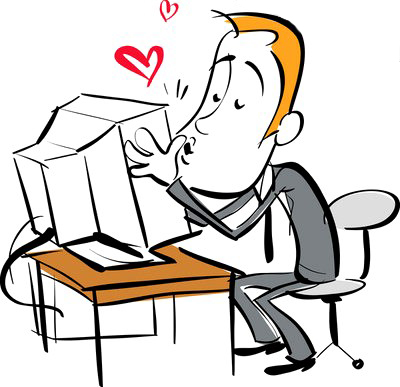 ELIZA  NIKOLOVA